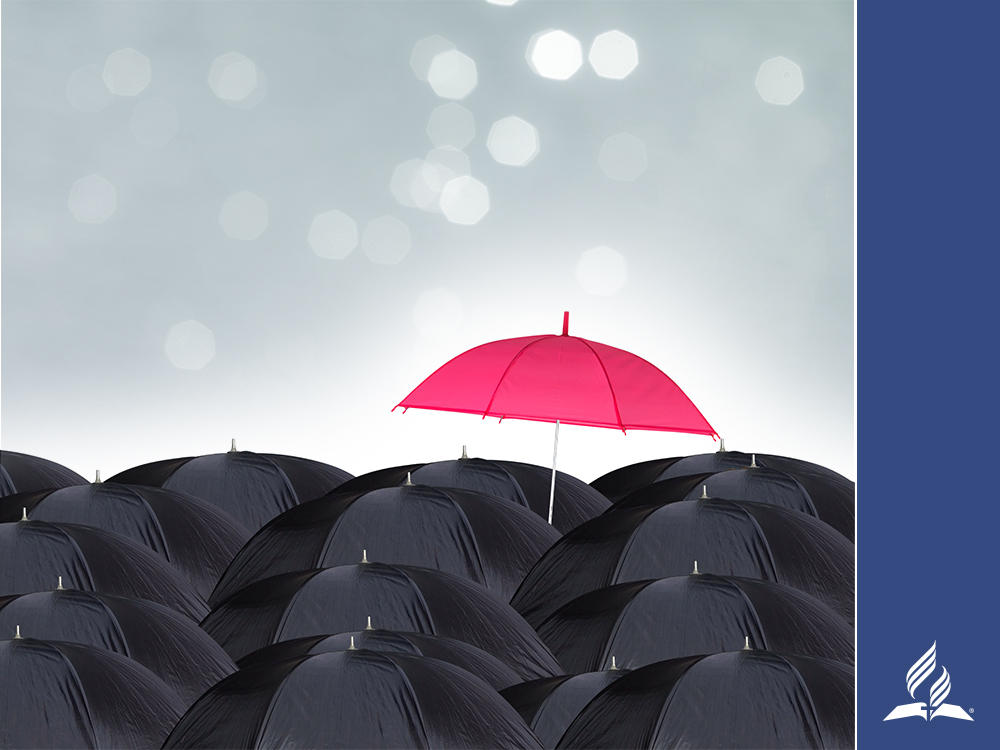 ISTEN ÚTJA A RUGALMASSÁGHOZA HIT MINT VÉDŐSZER
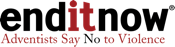 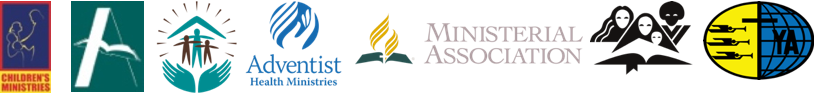 2019 ENDITNOW KIEMELT NAP
ÍRTA:  JULIAN M. MELGOSA, PHD
A HETEDNAPI ADVENTISTA EGYHÁZ GENERÁLKONFERENCIÁJA
OKTATÁSI OSZTÁLYÁNAK TÁRSIGAZGATÓJA
[Speaker Notes: Isten útja a rugalmassághoz

Írta: Julian M. Melgosa, PhD
A Hetednapi Adventista Egyház Generálkonferenciája
Oktatási Osztályának társigazgatója
2501 Old Columbia Pike
Silver Spring, MD 20904
USA

Bibliográfia
Ellen G. White: Pátriárkák és próféták Washington, D.C.: Review and Herald Publishing Association, 1890.

Except where noted, all Biblical texts are from New International Version.
Scripture quotations taken from The Holy Bible, New International Version® NIV ®
	Copyright © 1973 1978 1984 2011 by Biblica, Inc. TM
	Used by permission. All rights reserved worldwide.]
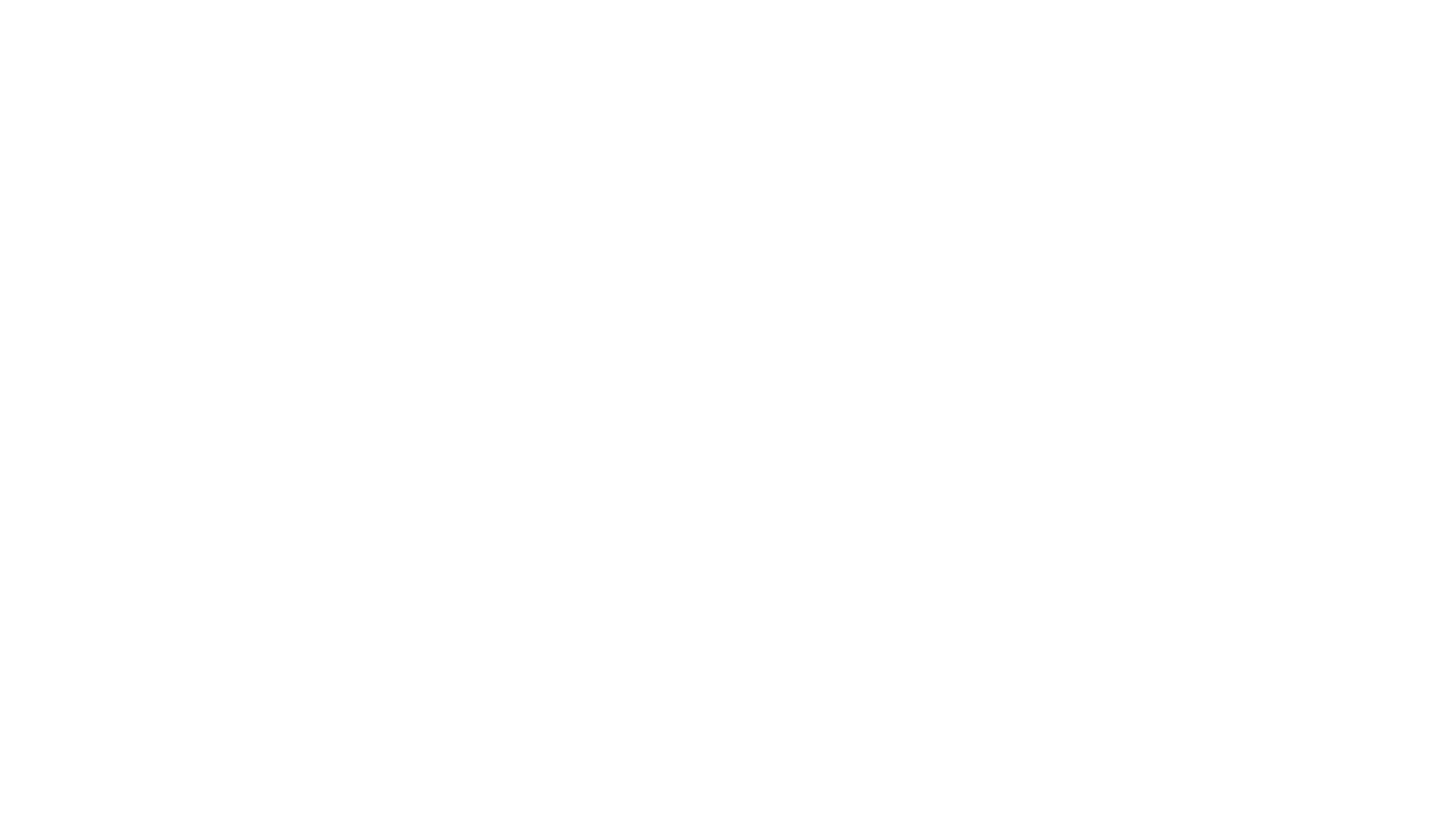 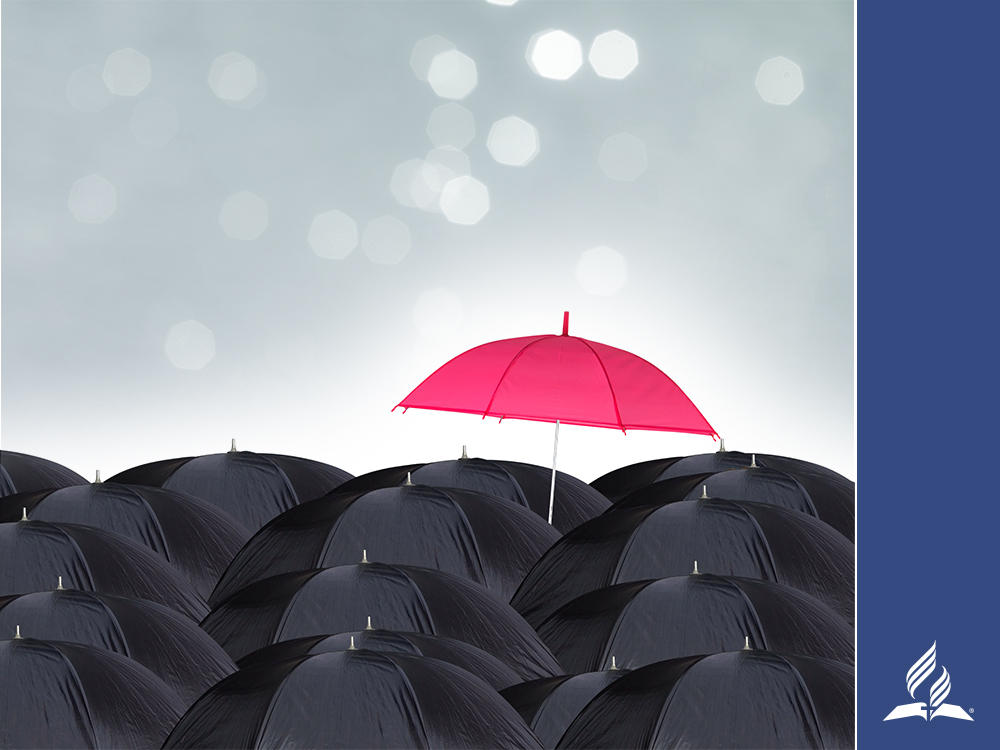 „Mindenütt nyomorgattatunk, de meg nem szoríttatunk; kétségeskedünk, de nem esünk kétségbe; Üldöztetünk, de el nem hagyatunk; tiportatunk, de el nem veszünk.”
2 Kor 4:8-9
[Speaker Notes: Felolvasás a Szentírásból:
„Mindenütt nyomorgattatunk, de meg nem szoríttatunk; 
kétségeskedünk, de nem esünk kétségbe; Üldöztetünk, 
de el nem hagyatunk; tiportatunk, de el nem veszünk.”
2 Kor 4:8-9

BEVEZETÉS
Akár a gyermekkorban elszenvedett bántalmazás, akár az otthon később elszenvedett erőszak élethosszig nem múló sebeket okozhat. Isten a mi Gyógyítónk és Segítőnk minden fájdalmunkban és megpróbáltatásunkban. Ő adott nekünk orvosokat, tanácsadókat, barátokat és családtagokat, akik végigkísérnek bennünket a gyógyulás útján. Vajon mi az az ember lelkében, ami segít az élet nehéz helyzeteiből kilábalni? A rugalmasság.  

Igazán jó hír, hogy mindnyájan megtanulhatjuk Isten útját a rugalmassághoz. Az embernek reményre van szüksége és arra, hogy hasznosnak érezze magát. Ezek az Istentől kapott érzések rugalmassággal és alkalmazkodóképességgel segítenek új, normális irányba indulnunk. Ma a rugalmasság fejlesztésének tudományos és Szentírás-alapú módszereit fogjuk megvizsgálni.]
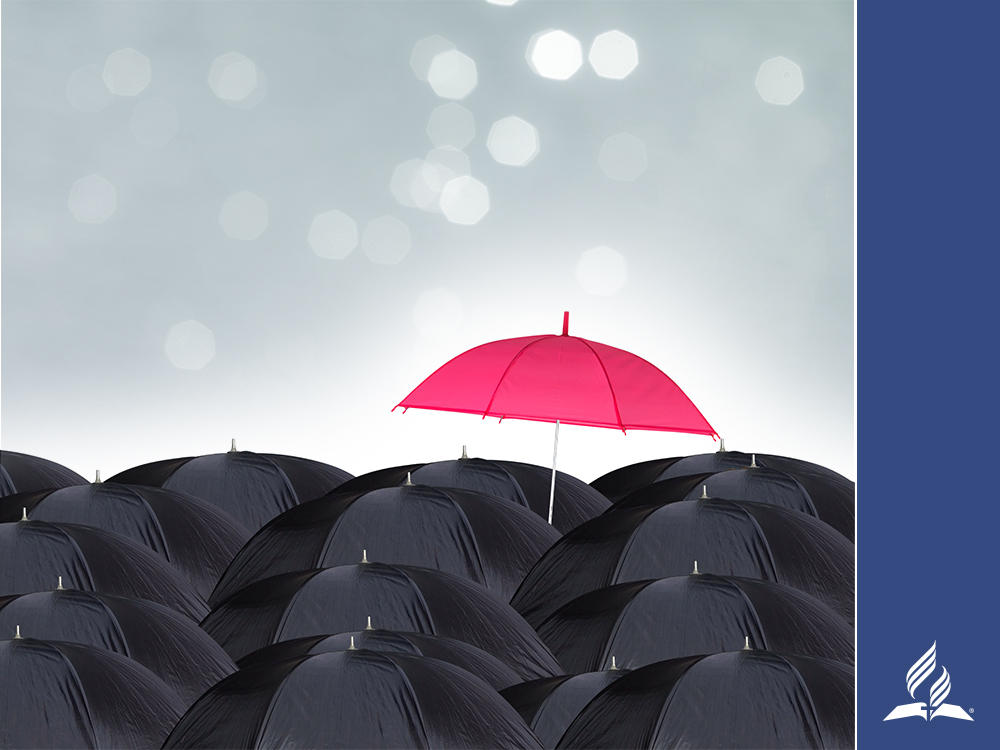 MIT JELENT A RUGALMASSÁG?
Első meghatározás:
„A rugalmasság egy megfeszített test képessége, hogy egy nagy nyomás okozta deformáció után helyreállítsa méretét és alakját.” 
A rugalmasság ilyen formája mutatkozik egy kismama alakján, ahogy a baba születése után visszanyeri eredeti alakját.
[Speaker Notes: Ám először is fel kell tennünk a kérdést: mi is az a rugalmasság? 

A Merriam-Webster’s Collegiate Dictionary’s értelmező szótár első meghatározása szerint: „A rugalmasság egy megfeszített test képessége, hogy egy nagy nyomás okozta deformáció után helyreállítsa méretét és alakját.”  A rugalmasság ilyen formája mutatkozik egy kismama alakján, ahogy a baba születése után visszanyeri eredeti alakját.]
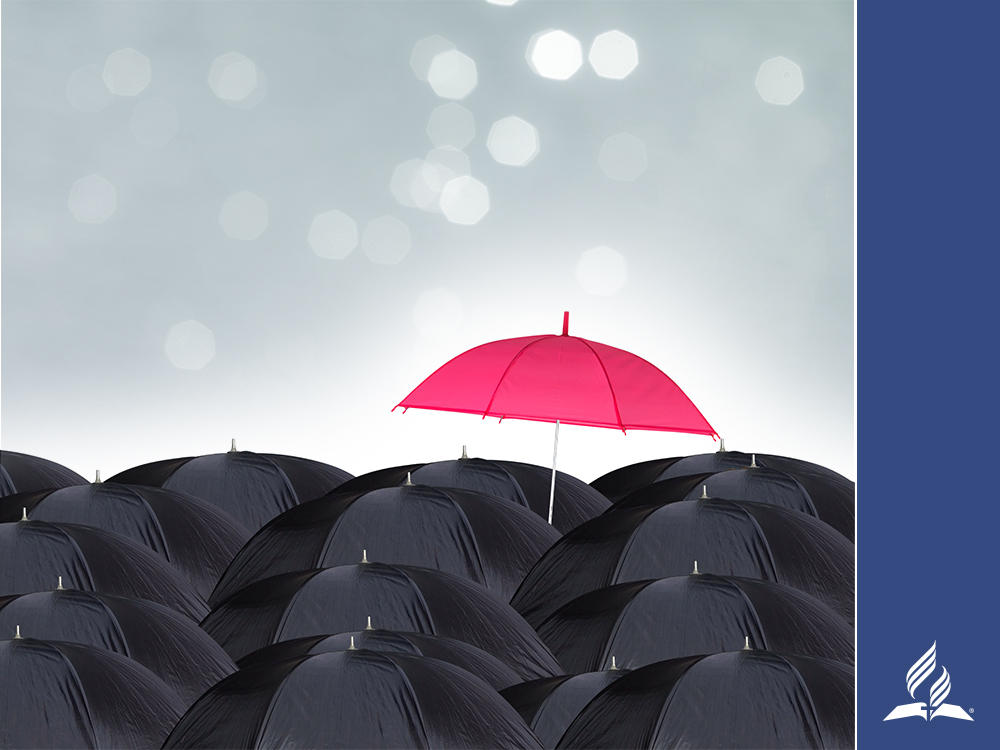 MIT JELENT A RUGALMASSÁG?
Második meghatározás:
„Képesség a helyreállásra, vagy a szerencsétlenül változó körülményekhez való alkalmazkodásra.” 

Ez a fajta rugalmasság a váratlan eseményekhez, - mint baleset, természeti csapás tragédiák vagy jelentős stressz hatás- való alkalmazkodás képessége.
[Speaker Notes: A második meghatározás a következő: „Képesség a helyreállásra, vagy a szerencsétlenül változó körülményekhez való alkalmazkodásra.” (1) Ez a fajta rugalmasság a váratlan eseményekhez, - mint baleset, természeti csapás tragédiák vagy jelentős stressz hatás- való alkalmazkodás képessége.


1. Rev. Philip A. C. Clarke: Egy jó szó a rugalmasságért Az idézet 2019. Március 13.-án jelent meg. 
http://www.philipclarke.org/sermons/A%20GOOD%20WORD%20FOR%20RESILIENCE.pdf.]
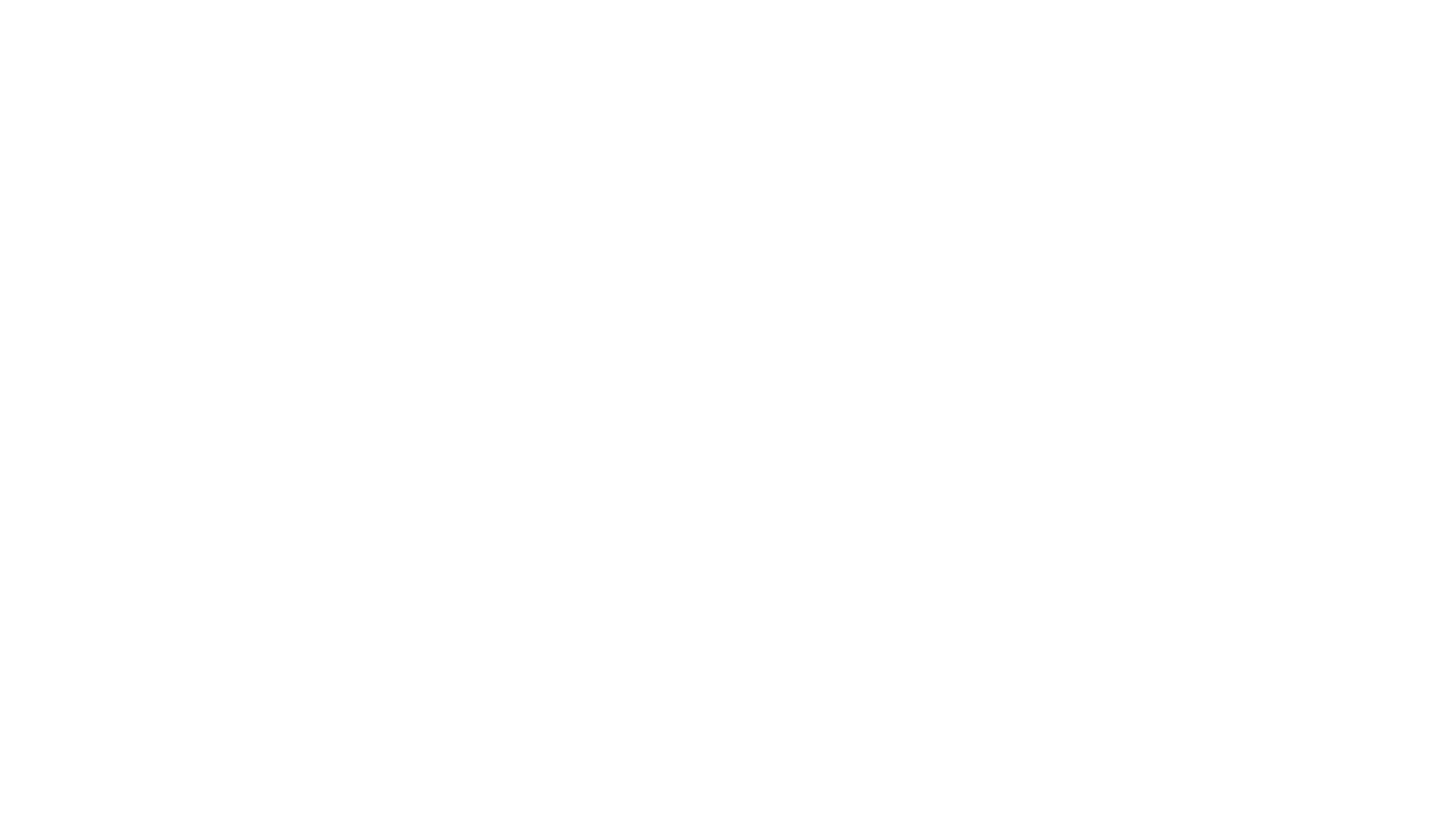 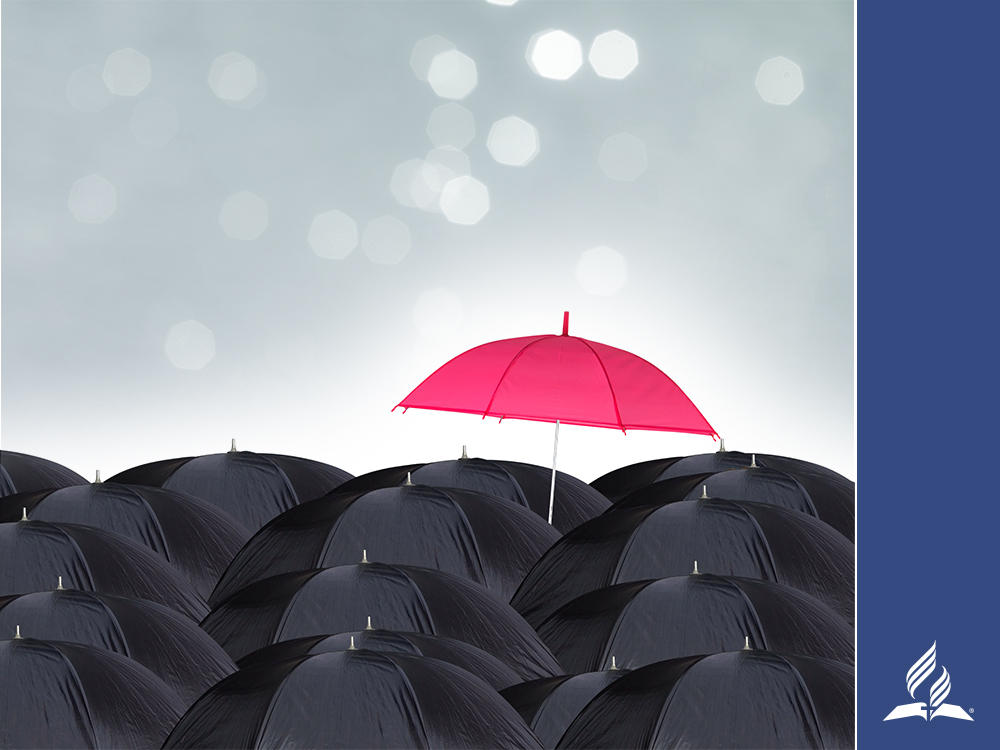 Az embernek REMÉNYSÉGRE van szüksége és éreznie kell, hogy szükség van rá.
Ezek az Istentől kapott ösztönző erők a rugalmassággal  és Alkalmazkodóképességgel segítenek visszatérni a normális kerékvágásba.
[Speaker Notes: Az embernek reménységre van szüksége és éreznie kell, hogy szükség van rá. Ezek az Istentől kapott ösztönző erők a rugalmassággal és alkalmazkodó képességgel segítenek visszatérni a normális kerékvágásba.

Egy lelkész megállapította, hogy az emberek nem pontosan az eredeti állapotba térnek vissza, hanem inkább jobb, vagy rosszabb formába. „De legalább megvan ez a csodálatos képességünk a meghajlítás, összepréselés, vagy kinyújtás után.” 2
Néhány olyan élettapasztalat, melyek jelentős stresszt és traumát okozhatnak, például a családon belüli erőszak, bűntény áldozatává válni (erőszak, rablótámadás), természeti katasztrófák, tűzvész, terrorizmus, háború, üldöztetés, szerettünk váratlan halála, a házastárs hűtlensége, halálos betegség diagnózisa. A háború frontvonalát túlélő katonákat nemcsak az életveszély traumatizálja, hanem az is hogy gyakran szemtanúi harcostársaik súlyos sérülésének vagy halálának.
  
Amikor trauma ér valakit, az pszichológiai sebeket is ejt.  Ezek a sérülések hosszú ideig okoznak lelki és fizikai fájdalmat. Bizonyos dolgok azt váltják ki az áldozatokból, hogy újra meg újra átéljék a traumát. Carmennek elég, ha csak megérzi egy bizonyos parfüm illatát és már érzi is támadója kezét a nyakán. Néha, amikor rátörnek ezek az emlékek, érzi a nyakán a zúzódások fájdalmát is. A zúzódásokét, amik már rég begyógyultak. Mark gyakran arra ébred rémálmából, hogy a főnöke közvetlenül a fülébe üvöltözik. Csoportvezetője zsarnokoskodott fölötte, aki túl sok munkát követelt meg az alulfizetett pozícióban dolgozó férfitól.  
Nem biztos, hogy gyorsan megy a gyógyulás, de ha már meggyógyultunk, akkor már fájdalom és félelem nélkül tudunk az átélt eseményekre gondolni. 

2.  APA (Amerikai Pszichológiai Társaság) Út az ellenálló képességhez: mit jelent a rugalmasság? Az idézet 2019.Március 13.-án jelent meg. https://www.apa.org/helpcenter/road-resilience.]
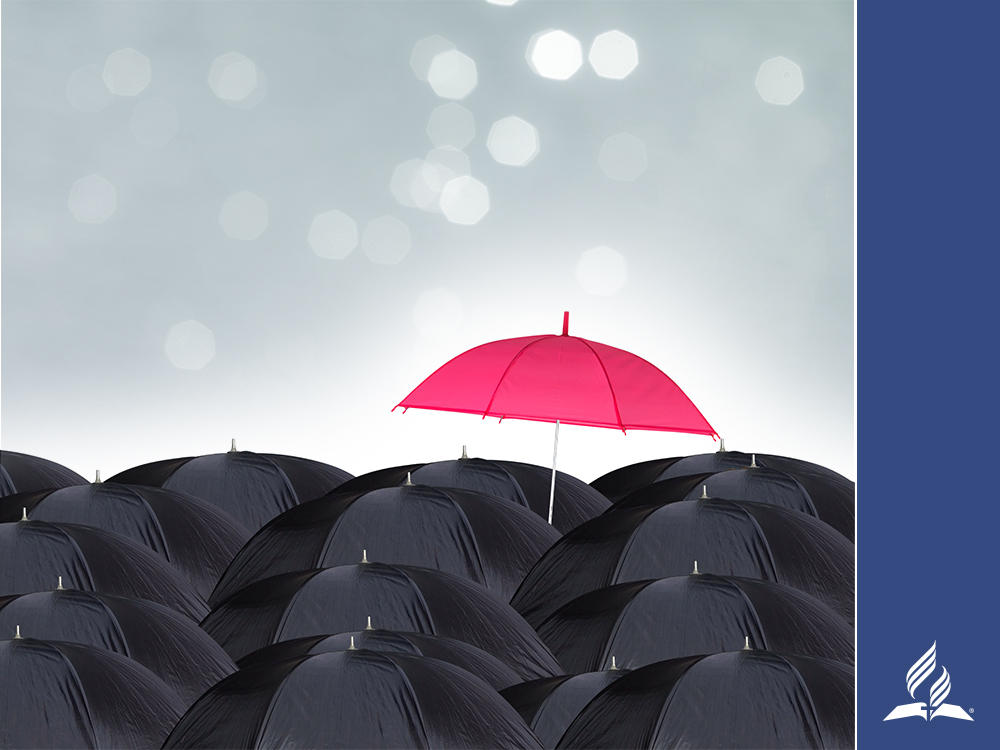 ISTEN  lélektani módszerekkel MUTATOTT UTAT A RUGALMASSÁGHOZCarmennek és Marknak
A Szentírás ígéreteinek megtanulásával és ismételgetésével találtak lelküknek békességet.
Hívők gondoskodó közösségétől kaptak támogatást a gyülekezetben. 
Vigaszt találtak az imádkozásban, miközben fejlődött Istennel való barátságuk. Őrá bízták legmélyebb érzéseiket, és egyszerűen úgy beszélgettek vele egész nap, mint a legjobb barátjukkal.
[Speaker Notes: Hogyan tette túl magát fájdalmain és félelmein Carmen és Mark? 

Isten mutatott utat nekik a rugalmassághoz, lélektani módszerek segítségével.  A Szentírás ígéreteinek megtanulásával és ismételgetésével találtak lelküknek békességet. Hívők gondoskodó közösségétől kaptak támogatást a gyülekezetben. Vigaszt találtak az imádkozásban, miközben fejlődött Istennel való barátságuk. Őrá bízták legmélyebb érzéseiket, és egyszerűen úgy beszélgettek vele egész nap, mint a legjobb barátjukkal.  

Joseph M. Scriven szintén megértette az effajta imádságot, amiről szeretett énekünket, az „Ó, mily hű barátunk Jézus!”- t (300.ének) írta. Költeménye így végződik: ,,Élet gondja, hogyha terhel, Nála találsz enyhülést; Vár Ő téged kitárt karral, Hozzá menni, ó ne késs. Bízva, hittel nézz az Úrra, szálljon hozzá hő imád; szívből szeret, s megtart téged, Jézus Krisztus hű barát.”  
Mit értenek a keresztények rugalmasság alatt? Amikor valami megrázó történik velünk, azt kérdezzük Istentől, hogy mire akar ezzel tanítani. „Uram, mit kell ebből megtanulnom?” Merre kell fejlődnöm ezzel a tapasztalattal? És Isten megadja nekünk az utat a rugalmassághoz. 
 
A Bibliában az elejétől a végéig nehézségekkel küszködő emberek történeteit olvashatjuk, akik bántalmazást és tragédiákat éltek át, és mégis bártan túltették magukat a traumán. Amióta csak Ádám és Éva elvesztette édenkerti otthonát, az emberiség mindig talált olyan gondolatokat és viselkedésmódot, ami rugalmassághoz vezetett.]
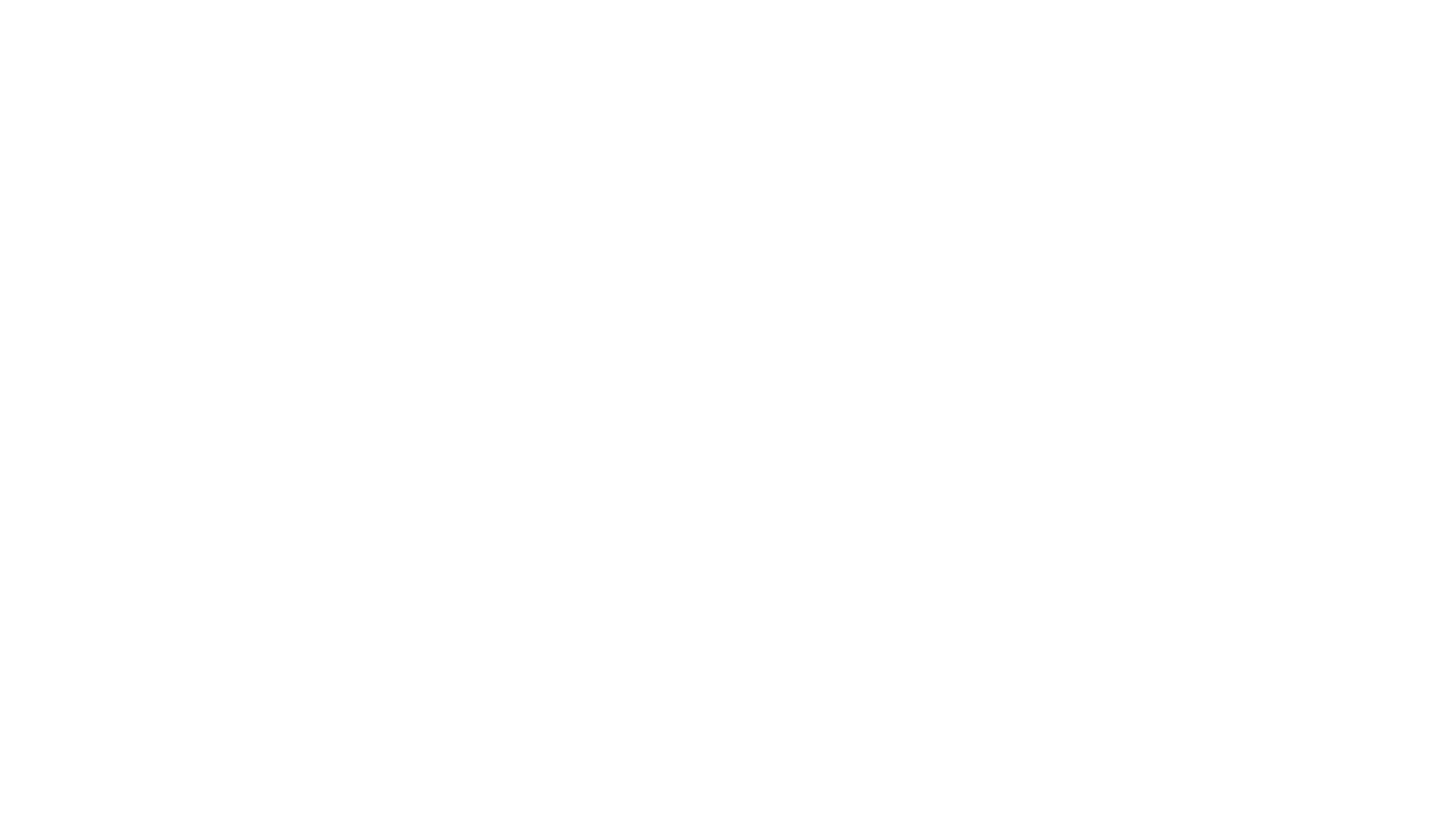 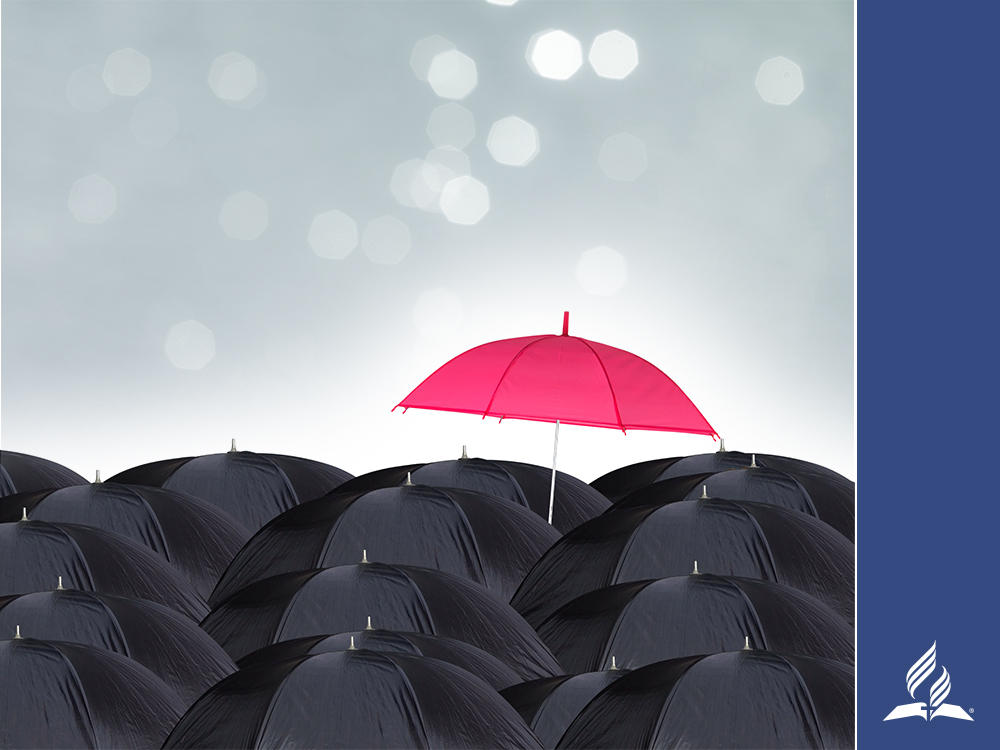 A RUGALMASSÁG:
A rugalmasság nem személyiségjegy. 
A rugalmasság életmód, amit meg kell tanulni és gyakorolni kell. 
A rugalmasság visszaegyenesedés, folytatás, újjáépítés, megbocsájtás és az Isten által tőlünk elvárt nagylelkű, szerető élet visszanyerése.
[Speaker Notes: A rugalmasság nem személyiségjegy.
A rugalmasság életmód, amit meg kell tanulni és gyakorolni kell. 
A rugalmasság visszaegyenesedés, folytatás, újjáépítés, megbocsájtás és az Isten által tőlünk elvárt nagylelkű, szerető élet visszanyerése.  
Időnként saját rossz döntéseink miatt történnek velünk tragédiák. Jákob az elsőszülöttségi jog elcsalása miatti bűntudattal kerül szembe bátyjával, Ézsauval. Dávid király a Betsabéval elkövetett bűne miatt tapasztalja meg újszülött fia halálát. Előfordul, hogy akkor is trauma áldozatává válhat valaki, ha nem hozott rossz döntéseket, mint például Támár, akit megerőszakoltak. 

Pál apostol sem döntött rosszul, amikor Isten apostola és misszionáriusa lett, szolgálatát mégis egész életében bántalmazás és üldöztetés kísérte végig. Csőcselék fenyegette. Halálra kövezték. Hamis vádakkal bíróság elé citálták. Megvertél és börtönbe zárták. Hajótörött lett és egy mérges kígyó is megmarta.  Mindezek többször is megtörténtek vele.]
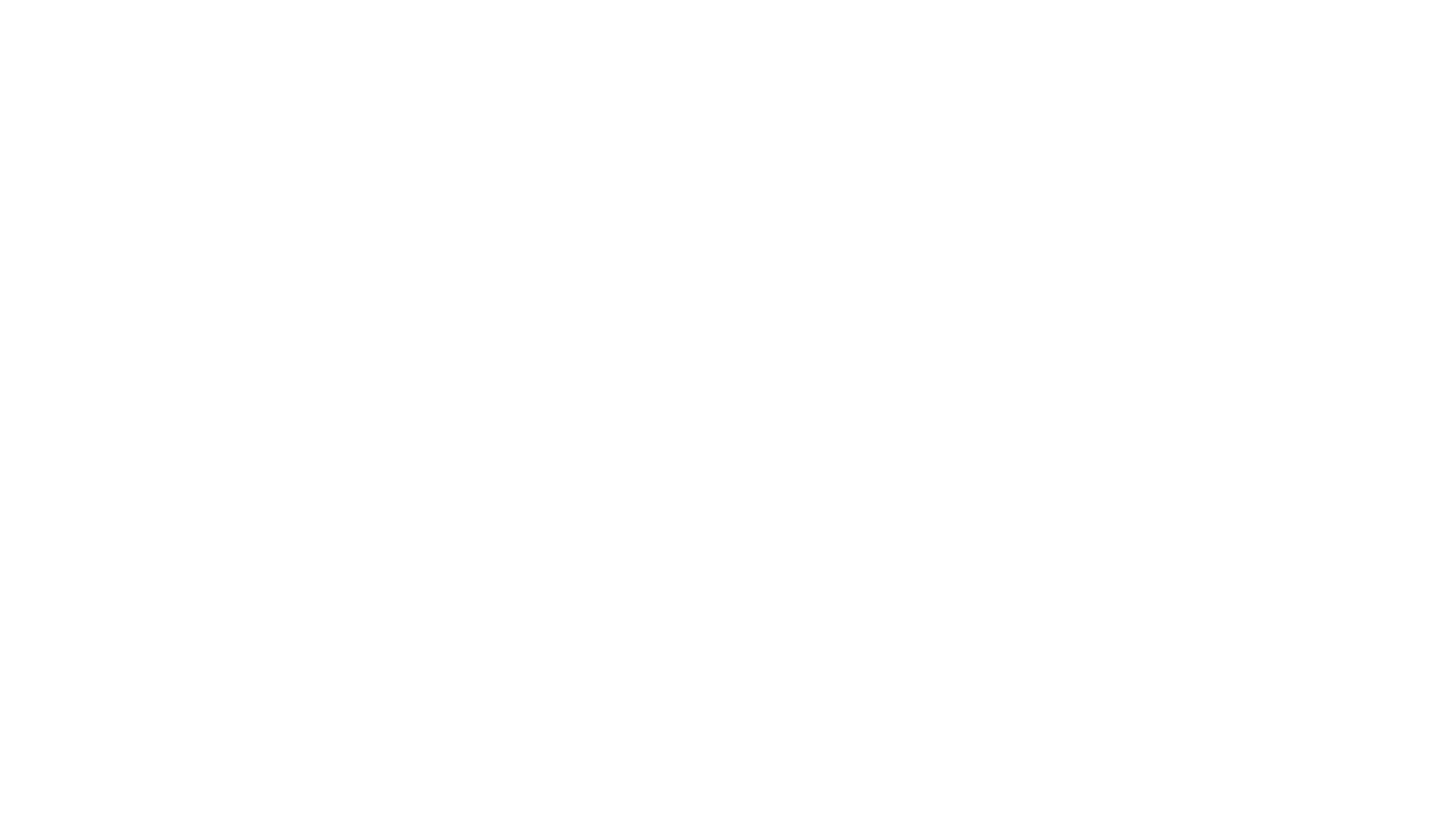 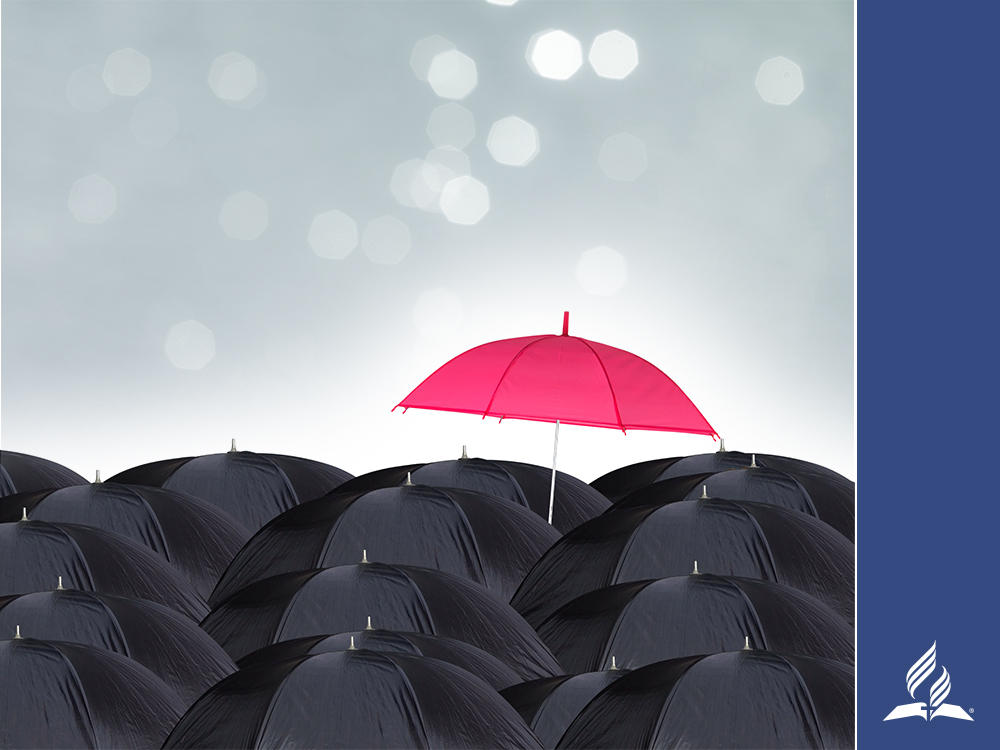 „Mindenütt nyomorgattatunk, de meg nem szoríttatunk; kétségeskedünk, de nem esünk kétségbe; Üldöztetünk, de el nem hagyatunk; tiportatunk, de el nem veszünk.”

2 Kor 4:8 - 9

A rugalmasság TERMÉSZETES,
és nem rendkívüli dolog.
[Speaker Notes: Pál rugalmassága, ellenálló képessége nyilvánvalóan kitűnik következő, emlékezetes szavaiból: „Mindenütt nyomorgattatunk, de meg nem szoríttatunk; kétségeskedünk, de nem esünk kétségbe; Üldöztetünk, de el nem hagyatunk; tiportatunk, de el nem veszünk. (2 Korintus 4:8-9)

Ez a hozzáállás természetellenesnek tűnhet, természetfeletti képességnek. Ám a „rugalmasság” természetes, nem rendkívüli. Mindnyájunk számára elérhető. 

Életkörülményeink folyamatos felborulásának, mint például a családon belüli erőszak, és a háború erőszakos eseményei, s ezek fizikai hatásai jelentős stressz-források. Kapcsolataink felborulása, aggodalmaink az anyagiak és egészségünk miatt, mind jelentős, lelki eredetű stressz-források. A bizonytalanság, a félelem, a fájdalom, az aggodalom szétfeszítő nyomása mind depresszióhoz és könyörtelen fájdalomhoz vezethet. De a rugalmasság természetes és nem rendkívüli dolog3 az ilyen nehézségeket elszenvedő embereknek. 
 
3 APA (Amerikai Pszichológiai Társaság) Út az ellenállóképességhez: mit jelent a rugalmasság? Az idézet 2019.Március 13.-án jelent meg. https://www.apa.org/helpcenter/road-resilience.]
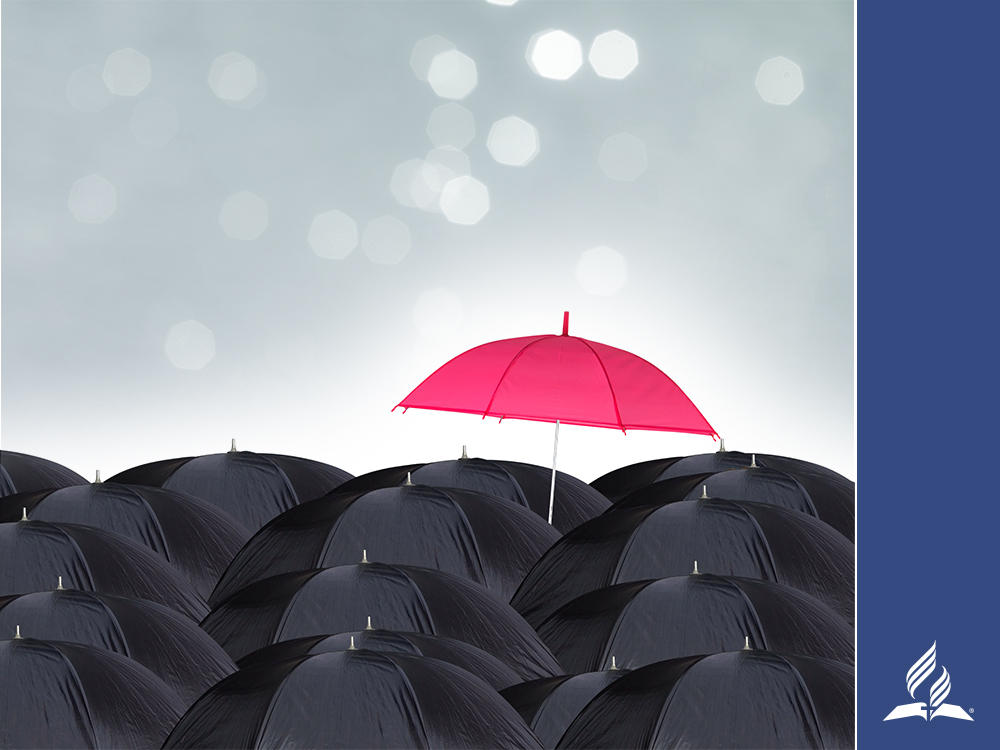 RUGALMASSÁGRA VALÓ KÉPESSÉGÜNK ATTÓL FÜGG:
Hogyan kezeljük a jelentős stressz-forrásokat. 
Milyen a támogatói rendszerünk.
Nyitottak maradunk-e Isten tanácsaira.

Isten bölcsességével képesek leszünk megoldást találni a gondjainkra, terveket készíteni és továbblépni. Megújult erővel és célkitűzésekkel menekülhetünk ki a fájdalomból. Megrázó események túlélőjeként gyakran tapasztalhatjuk, hogy átélt élményeink segítenek nagyobb érzékenységgel, megértéssel és könyörületességgel fordulni más áldozatokhoz.
[Speaker Notes: Rugalmasságra való képességünk attól függ, hogyan kezeljük a jelentős stressz-forrásokat és milyen támogató rendszert veszünk igénybe. Kutatások szerint a rugalmasság fejlesztésének elsődleges segítői a támogató családi, baráti és környezeti kapcsolatok. „A szerető, bizalmas légkörű kapcsolatok, melyek példaképül is szolgálnak, bátorítást és megnyugvást nyújtanak, elősegítik rugalmasságunkat.”4

Vajon Jézus a védőhálónk legfontosabb személye? Isten lélektani módszerek segítségével mutat utat nekünk a rugalmasság felé. Több pozitív tapasztalatunk lesz rugalmasságunk fejlődésében, ha nyitottak maradunk Isten tanácsaira. Isten bölcsességével képesek leszünk megoldást találni a gondjainkra, terveket készíteni és továbblépni. Megújult erővel és célkitűzésekkel menekülhetünk ki a fájdalomból. 
 
Megrázó események túlélőjeként gyakran tapasztalhatjuk, hogy átélt élményeink segítenek nagyobb érzékenységgel, megértéssel és könyörületességgel fordulni más áldozatokhoz. Más áldozatok támogatása és bátorítása közben Jézus sebesülteket felemelő karjává válunk, és éreztethetjük az Ő jelenlétét. 



4 APA (Amerikai Pszichológiai Társaság) Út az ellenállóképességhez: a rugalmasság tényezői és módszerei. Az idézet 2019.Március 13.-án jelent meg. https://www.apa.org/helpcenter/road-resilience.]
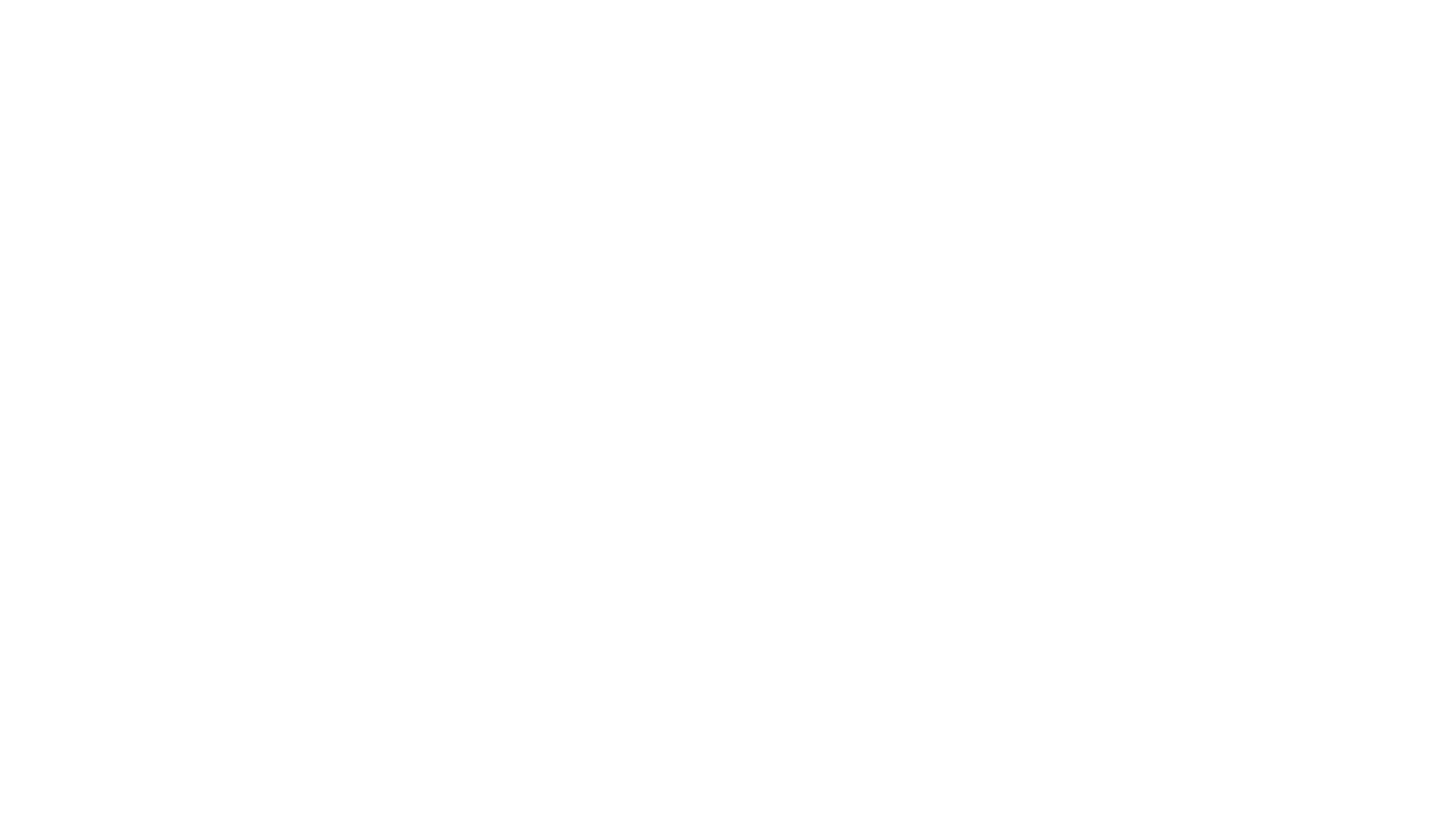 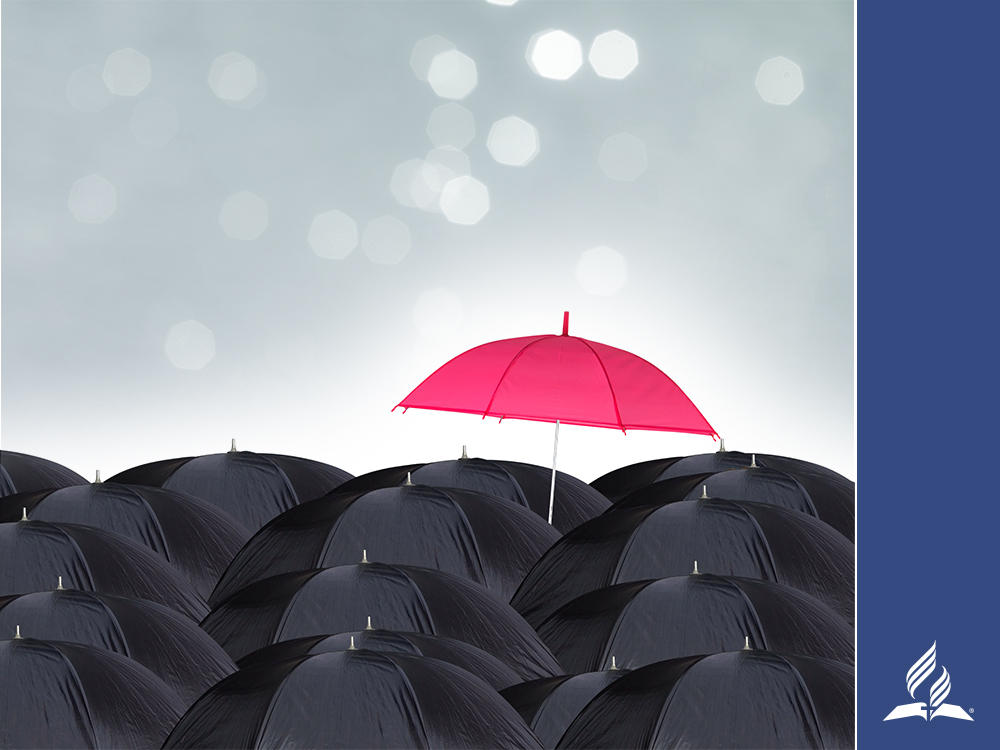 Nem tudjuk fejleszteni rugalmasságunkat hívő életünkben, ha nem értjük meg, mit érez Isten irántunk. 

Istennek egyen-egyenként MI VAGYUNK a legfontosabbak a világon. 
Örökkévaló szeretettel szeret bennünket. 
A vérével váltott meg bennünket.
[Speaker Notes: Rugalmasság a hívő életben 

Nem tudjuk fejleszteni rugalmasságunkat hívő életünkben, ha nem értjük meg, mit érez Isten irántunk. 
Istennek egyen-egyenként mi vagyunk a legfontosabbak a világon. 
Örökkévaló szeretettel szeret bennünket. 
A vérével váltott meg bennünket.]
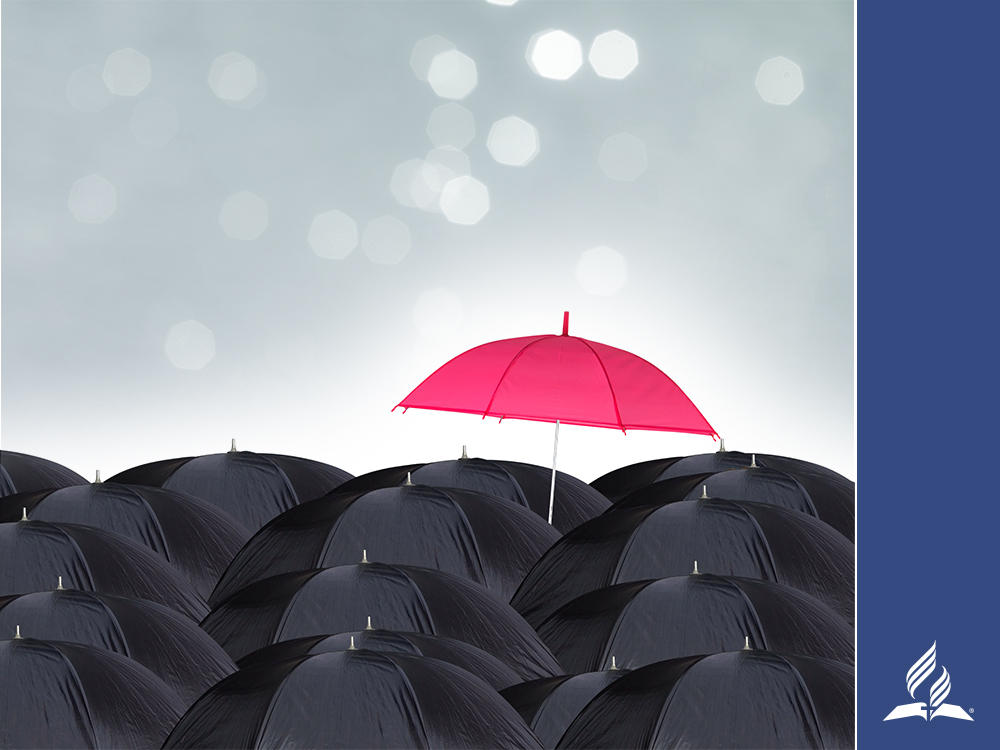 Örökösének nevez minket, fiainak és leányainak. 
Dicsőséggel és tisztességgel koronáz meg minket, királyi hercegeket és hercegnőket. 
Az Ő igazságosságának köntösébe öltöztet, hogy képesek legyünk úgy szeretni és megbocsájtani, ahogy Jézus. 
Isteni szeretete biztonságot, bizalmat és célt ad, és vágyat, hogy Jézushoz hasonlóan éljünk.
[Speaker Notes: Örökösének nevez minket, fiainak és leányainak. 
Dicsőséggel és tisztességgel koronáz meg minket, királyi hercegeket és hercegnőket. 
Az Ő igazságosságának köntösébe öltöztet, hogy képesek legyünk úgy szeretni és megbocsájtani, ahogy Jézus. 
Isteni szeretete biztonságot, bizalmat és célt ad, és vágyat, hogy Jézushoz hasonlóan éljünk. 
 
Egy prédikátor a következő életmódbeli tényezőket jelöli meg Jézus életéből, melyek segítenek a rugalmasság kifejlesztésében:  
Egyértelmű célkitűzések
Megbocsájtás mindenkinek, aki bántott 
Önfegyelem gyakorlása 
Továbblépés5

Négy bibliai alakot fogunk megvizsgálni, akik olyan nehézségeket éltek át, amiket ma is traumatizálónak tartanánk. Ádám és Éva, Jákob, Dávid és Naomi történetét.  A Biblia azért tárja elénk ezeket a történeteket, hogy olyan embereket ismerjünk meg, akik nagy nehézségeket éltek át. miközben látjuk, hogyan döntöttek ezek az összetört emberek amellett, hogy engedik Istent munkálkodni az életükben, tanulhatunk hibáikból és győzelmeikből is.   
A megélt bántalmazás, vagy bármilyen nehézség, megpróbáló esemény nem tarthat bennünket szükségszerűen a sötétség rabságában. Ha Isten velünk van, az Ő dicsőségének fényétől eloszlik a sötétség. Igen, a rossz élmény megélése nehéz lehet, és utunk sötétben vezethet, de Isten nem ígért nekünk sima utat, vagy könnyű utazást. Az Ő kezei közt még a sötét időkben is találhatunk reménysugarakat. Erősen ragaszkodnunk kell Isten ígéretéhez, miszerint Ő akkor is velünk jön, ha az árnyak völgyében kell is haladnunk. Istennel az oldalunkon rájövünk, hogy Dáviddal együtt tudjuk énekelni: 
„Még ha a halál árnyékának völgyében járok is,
 nem félek a gonosztól, mert te velem vagy;...” (Zsolt 23:4).


5 Ezt a négy életmódbeli szokást írja le Ray Ellis  (SermonCentral.com. : A rugalmasság mindennapos gyakorlása 2016. Augusztus 28. idézve 2019 Március 13.-án: https://www.sermoncentral.com/sermons/print?sermonId=94260.]
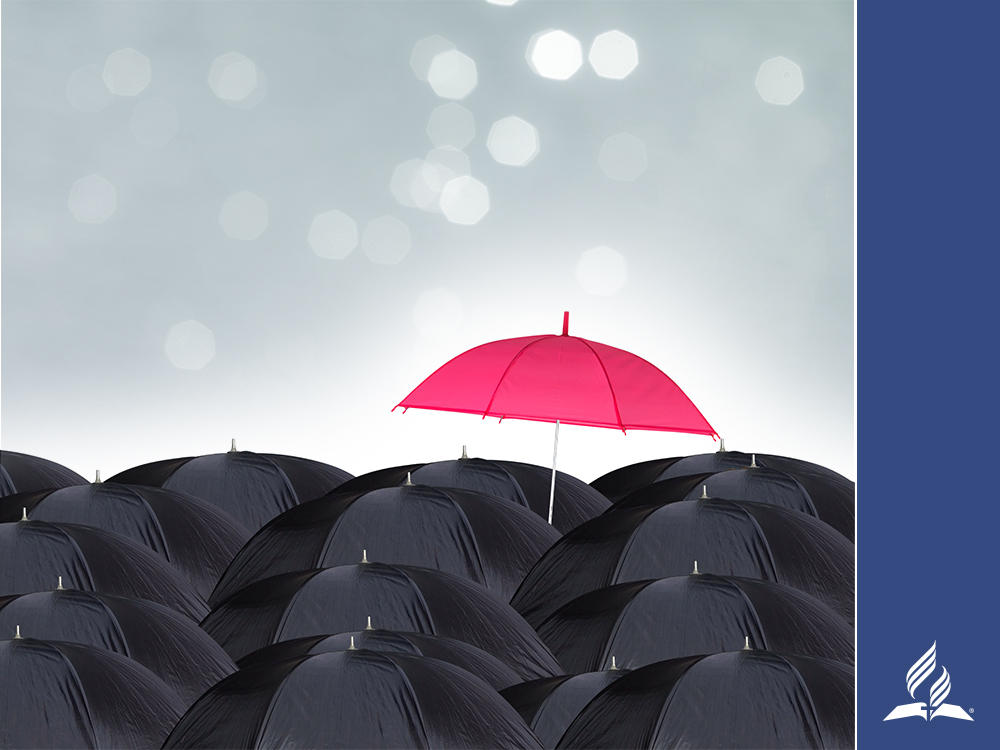 ÁDÁM és ÉVA
„És szól s beszél vala Kain Ábellel, az ő atyjafiával. És lőn, mikor a mezőn valának, támada Kain Ábelre, az ő atyjafiára, és megölé őt.” (1Móz 4:8).
1 Móz 4:8
[Speaker Notes: ÁDÁM ÉS ÉVA 
 
„És szól s beszél vala Kain Ábellel, az ő atyjafiával. És lőn, mikor a mezőn valának, támada Kain Ábelre, az ő atyjafiára, és megölé őt.” (1Móz 4:8).

Ádámot és Évát teljesen lesújtja az elképzelhetetlen, rettenetes eset, hogy egyik fiuk megölte a másikat. Egyetlen napon veszítették el mindkét fiukat: az egyik meghalt, a másik pedig teljesen elhidegült tőlük. Természetesen az érzelmi trauma klasszikus tüneteitől szenvednek. Gyermeke elvesztése az élet egyik legnehezebb megpróbáltatása egy szülőnek. Gyermekük elvesztése után a szülőket gyakran bántják jó ideig visszatérő, elszomorító emlékek.  Jelenkori vizsgálatok szerint a gyermeküket elveszítő szülők hajlamosak a depresszióra, a túlzott aggódásra és a stressz okozta fizikai tünetek - magas vérnyomás, migrén, emésztési rendellenességek, az immunrendszer legyengülése - is jellemzőek rájuk. Élettartamuk lerövidül, hitük megrendül és kihűl. 
 
Azon a sötét napon Ádám és Éva bizonyára felidézték és újraélték saját engedetlenségüket az Édenkertben. Lesújtó bűntudattal és gyötrelemmel idézték fel az Úristen szavait: „De a jó és gonosz tudásának fájáról, arról ne egyél; mert amely napon ejéndel arról, bizony meghalsz.” (1Móz 2:17). Ábel halála és Káin bűne mind az ő engedetlenségük kései következménye és folyton emlékeztetni fogja a gyászoló szülőket a próféciára, miszerint ők is bizonyosan meghalnak majd.]
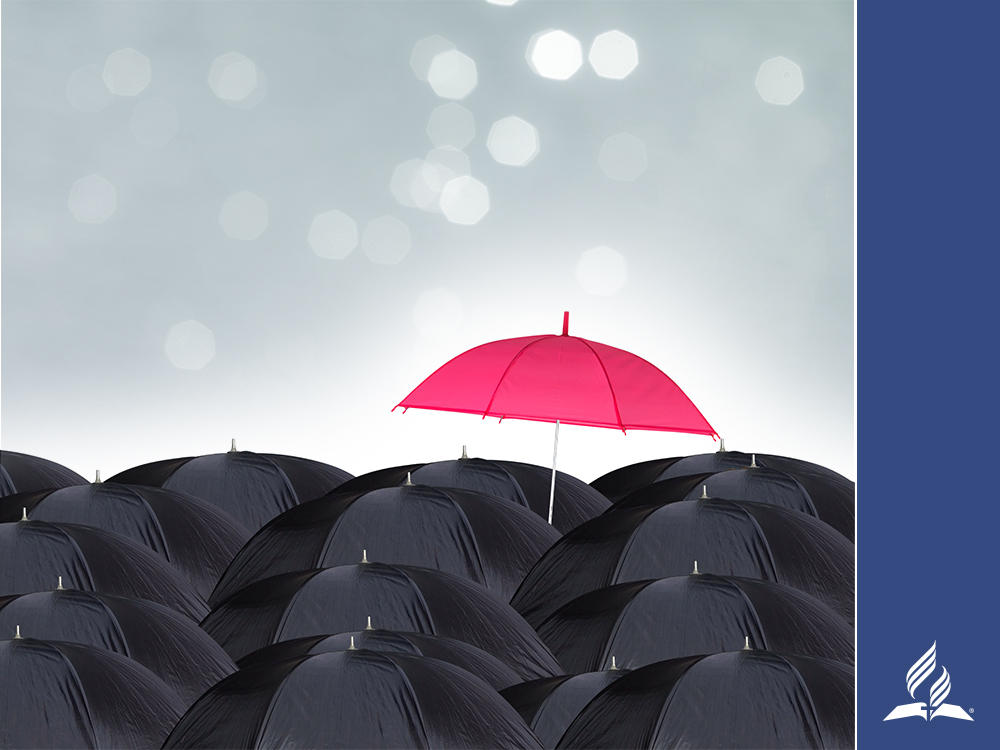 ISTEN UTAT MUTAT A RUGALMASSÁGHOZ Ádámnak és Évának
Ádámnak és Évának képednek kellett lennie mindarra, 
Amivel ma a rugalmasságot jellemezzük: 

Hittel Istenre támaszkodni. 
Szembenézni a félelmekkel.
Elfogadni a megváltoztathatatlan dolgokat. 
Tanulni a múlt tapasztalataiból és a jelenben elkövetett hibáinkból.  
Megérteni az élet fontos tanulságát, hogy bárkivel történhetnek rossz dolgok, és meg is történnek.
[Speaker Notes: Hogyan tudták túlélni ezt a fájdalmat és bánatot? Hogyan tudtak továbblépni? 

Isten utat mutatott Ádámnak és Évának a rugalmassághoz. Első otthonuk elvesztése felkészítő gyakorlat volt első két fiuk elveszítéséhez. Ádámnak és Évának képesnek kellett lennie mindarra, amivel ma a rugalmasságot jellemezzük:  
Hittel Istenre támaszkodni. 
Szembenézni a félelmekkel.
Elfogadni a megváltoztathatatlan dolgokat. 
Tanulni a múlt tapasztalataiból és a jelenben elkövetett hibáinkból.  
Megérteni az élet fontos tanulságát, hogy bárkivel történhetnek rossz dolgok, és meg is történnek. (6)
 
Ami Séthet illeti, ő követi Ádámot, mint pátriárkát és imádságos életben, az ÚR tiszteletében vezeti családját. „Séthnek is született fia, és nevezé annak nevét Énósnak. Akkor kezdték segítségül hívni az Úrnak nevét.” (1Móz 4:26).


6 Ezt az öt hozzáállási formát a fejlődő rugalmasság tényezőiként határozzák meg: Brainline.org. Út az ellenálló képességhez: mit jelent a rugalmasság? Az idézet 2019.Március 13.-án jelent meg. https://www.brainline.org/article/resilience-what-it.]
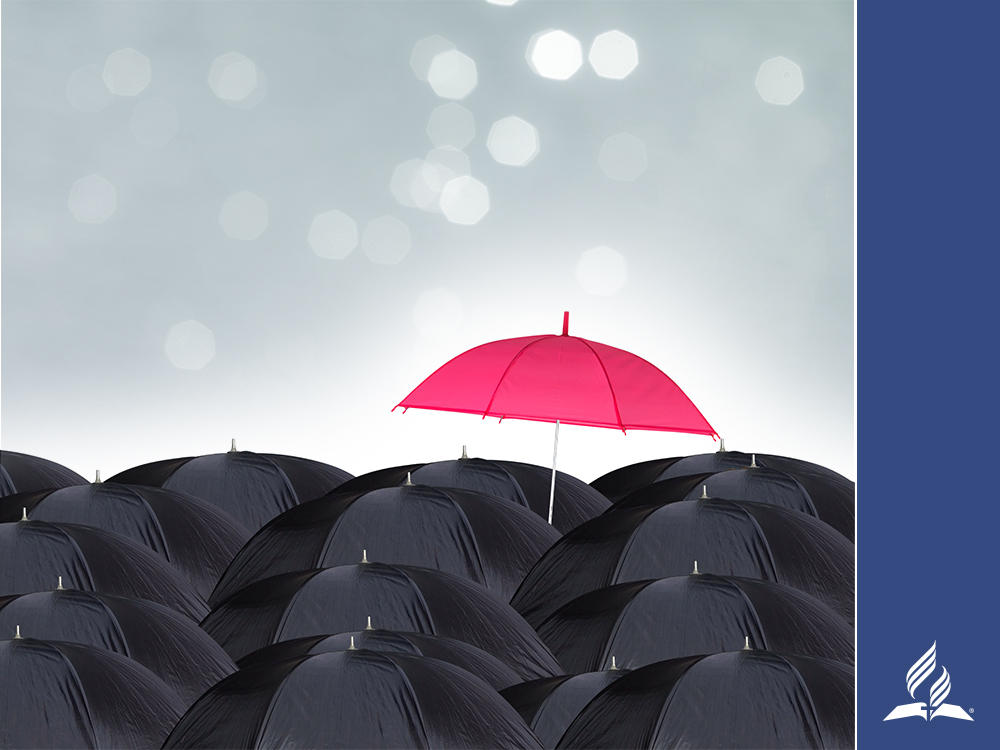 ISTEN UTAT MUTAT A RUGALMASSÁGHOZ Ádámnak és Évának lélektani módszerekkel is
Megtanulják, hogyan merítsenek erőt 
Saját életük
Újszülött fiuk életének értelméből és céljából.
Megtanulják, hogy figyeljenek a dolgok hosszú távú jelentőségére
Megértik a megígért Megváltó létezését
és azt, hogy ideje van a bánatnak, és ideje van az örömnek is.  
Egyre jobban megértik 
bűnük hatalmas voltát
És a megígért Megváltó jelentőségét
[Speaker Notes: Isten lélektani módszerekkel is utat mutatott Ádámnak és Évának a rugalmassághoz.  
Még gyászolják fiaik hirtelen elvesztését és egyikük elutasítását, Isten örömmel áldja meg őket. Újabb fiuk születik, akit Isten a megígért Megváltó őseként jelöl meg. Éva Séthnek nevezi el fiát kárpótlás, helyettesítés], „mert adott úgymond, énnékem az Isten más magot Ábel helyett, kit megöle Kain.” (1Móz 4:25).

Az Úr irányítása és vezetése segít Ádámnak és Évának megtanulni, hogyan merítsenek erőt életük és újszülött fiuk életének „értelméből és céljából”. Megtanulják, hogy figyeljenek a dolgok hosszú távú jelentőségére,7 megértik a megígért megváltó létezését és azt, hogy ideje van bánatnak és ideje van az örömnek is. 
 
Isten útja, mely Ádámot és Évát a rugalmassághoz vezeti, magában foglalja, hogy egyre jobban megértik bűnük hatalmas voltát és a megígért Megváltó jelentőségét. (1Móz 3:15). Ellen White szerint Ádám „látta, miként terjed el a romlottság, amelynek következtében a világ végül özönvíz által elpusztult“. Megérti, hogy az Özönvíz irgalmas cselekedet lesz, ami véget vet a szenvedésnek és a bánatnak. (Pátriárkát és próféták 82.o.) 



7 Ezt a két tényezőt határozták meg, mint a rugalmassághoz vezető lépéseket a Brainline.org.: Mi is az a rugalmasság?  Idézve 2019. Március 13.-án. https://www.brainline.org/article/resilience-what-it]
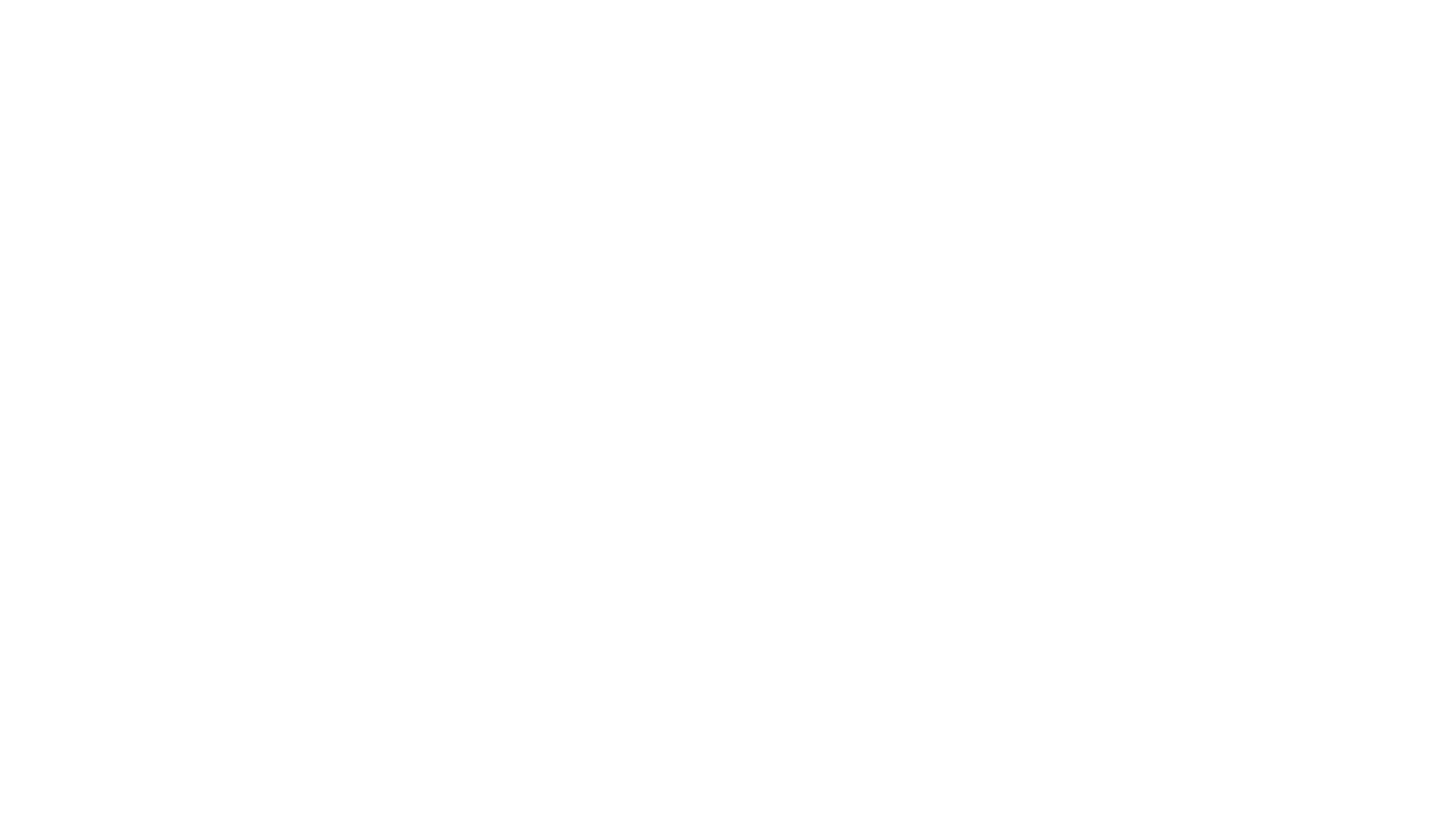 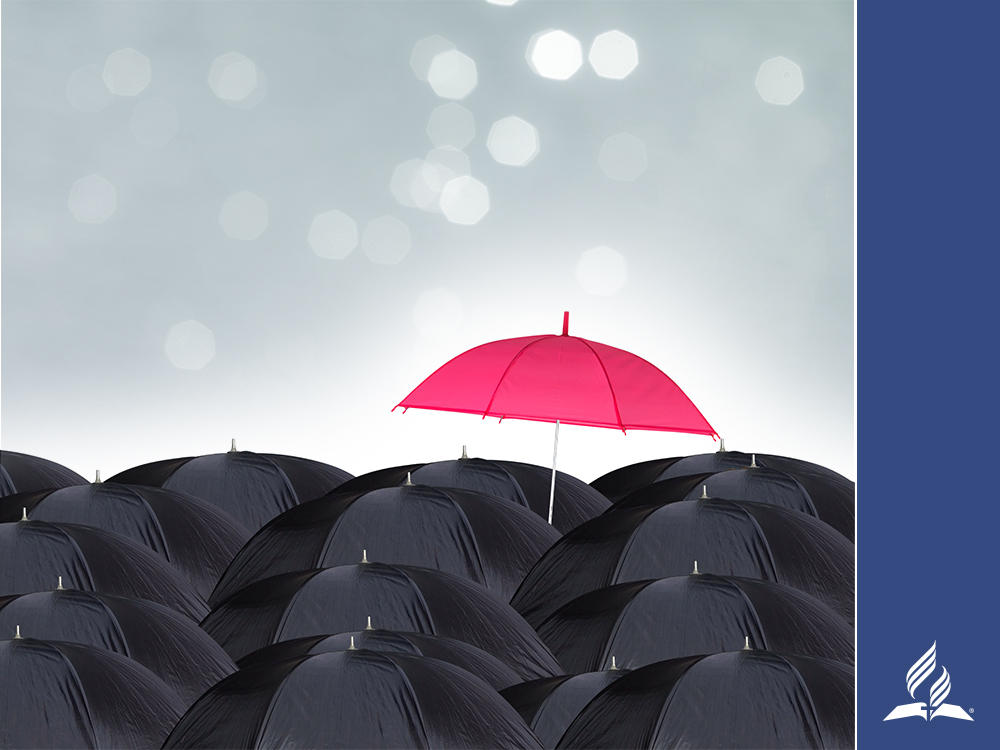 JÁKOB
„Igen megíjede Jákób és féltében a népet, mely vele vala, a juhokat, a barmokat és a tevéket két seregre osztá. És monda: Ha eljön Ézsaú az egyik seregre, és azt levágja, a hátramaradt sereg megszabadul.”

(1Móz 32:7- 8)
[Speaker Notes: JÁKOB
 
„Igen megíjede Jákób és féltében a népet, mely vele vala, a juhokat, a barmokat és a tevéket két seregre osztá. És monda: Ha eljön Ézsaú az egyik seregre, és azt levágja, a hátramaradt sereg megszabadul.”
(1Móz 32:7- 8)

Ez egy felfokozott pillanat. Jákob érzelmileg jelentősen megváltozott. Nem csupán a bűntudat nyomasztja bátyja megcsalása miatt, hanem az Ézsau által ellene vezetett négyszáz férfi közeledése is.  Az utolsó mondat, amit Ézsautól hallott így szólt: „megölöm az én öcsémet, Jákobot.“ (1Móz 27:41). Jákob szomorú és nagyon fél. Más bibliafordítások szerint ijedt volt, megfélemlített és rettegett. Fegyvertelen családja és szolgálói nem voltak felkészülve a harcra. Két csoportra osztja a népet és az állatokat, hogy ha a fele el is veszik, a másik fele megmenekülhet. Saját és családjának, valamint jószágainak és minden vagyonának túlélése a tét.]
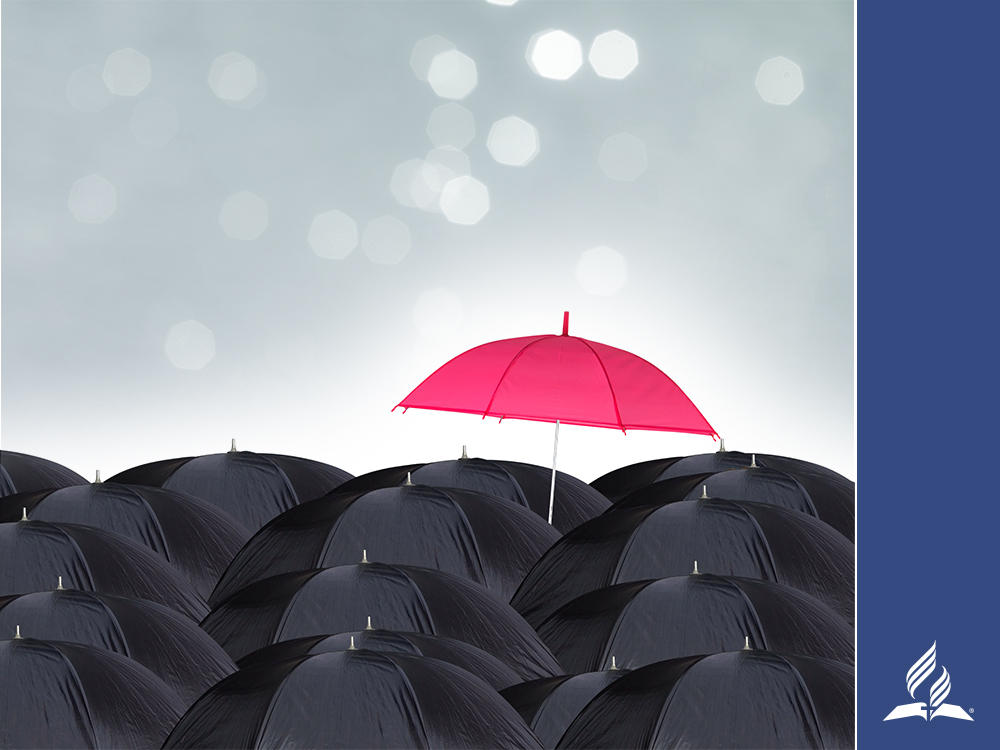 ISTEN UTAT MUTAT A RUGALMASSÁGHOZ  Jákobnak
Jákob olyan módszereket mutat be, amelyek a rugalmasság építőkövei: 
Elfogadja, hogy a változás az élet része. 
Halad a céljai felé.  
Határozott lépéseket tesz.  
Távlatokban gondolkodik.  
Bizakodva tekint a jövőbe. 
Érzékelhetően megbirkózik a félelemmel és kifejezi háláját.
[Speaker Notes: Hogyan győzi le rettegését Jákob és hogyan rendezi dolgait a fivérével?  

Isten utat mutat Jákobnak a rugalmasság felé. Az Úr megengedi Jákobnak, hogy birkózzon és megküzdjön vele. Jákob eleinte az életéért küzd, mert azt hiszi Ézsau küldte az idegent, hogy megölje őt. Először bizonyára megpróbálja legyőzni a férfit, majd menekülni akar. Minél tovább birkózik, Jákob annál elkeseredettebben küzd. Talán Istennel birkózik gondolatban, kérdőre vonja, miért is szólította fel a Kánaánba való visszatérésre, csakhogy elfogják két életveszélyes helyzet között. Hiszen Lábán is az üldözésére indult. El akarta fogni és megbüntetni.  Ézsau pedig szemből támad rá, hogy megölje.
  
Jákob végül rájön, hogy mennyei lény karját szorongatja. Azért küzd tovább, mert Isten megbocsájtására és jóváhagyó áldására van szüksége. Istennel való küzdelme teszi lehetővé, hogy a bátyja megbocsásson neki, mert csak akkor nyerhetünk bocsánatot, ha mi is megbocsájtunk vagy bocsánatot kérünk másoktól.  
Hajnal felé Jákob olyan módszereket mutat be, melyek a rugalmasság építőkövei:  
Elfogadja, hogy a változás az élet része. 
Halad a céljai felé.  
Határozott lépéseket tesz.  
Távlatokban gondolkodik.  
Bizakodva tekint a jövőbe.  (8) 

Jákob érzékelhetően megbirkózik a félelemmel és nem tekinti megoldhatatlan problémához vezető krízisnek a szituációt. Háláját fejezi ki azzal, hogy ajándékokat készít elő Ézsaunak, ami a rugalmasság egyik összetevője. Mózes első könyvének 33. fejezetéből láthatjuk, hogy a valaha öntelt Jákob alázatot és könyörületet mutat bátyja, Ézsau iránt úgy szóban, mint viselkedésében.  
Azt azonban nem tudta Jákob, hogy Isten előtte jár és dolgozik érte. Ellen White így írja le nekünk: „Mialatt Jákób az Angyallal küzdött, Isten egy másik mennyei követet küldött Ézsauhoz. Álmában Ézsaú látta öccsét, aki húsz évig atyja házától távol, számkivetésben élt; látta, mennyire fáj neki anyja halála; látta őt Isten seregeitől körülvéve. Ezt az álmot Ézsaú elmondta katonáinak, és azt a parancsot adta, ne ártsanak Jákobnak, mert atyja Istene van vele.” (Pátriárkák és próféták 198.o.)


8 APA (Amerikai Pszichológiai Társaság) Ezt az öt módszert jelölte meg az APA. Út a rugalmassághoz: tíz módszer a rugalmasság kialakításához.  Az idézet 2019.Március 13.-án jelent meg. https://www.apa.org/helpcenter/road-resilience.]
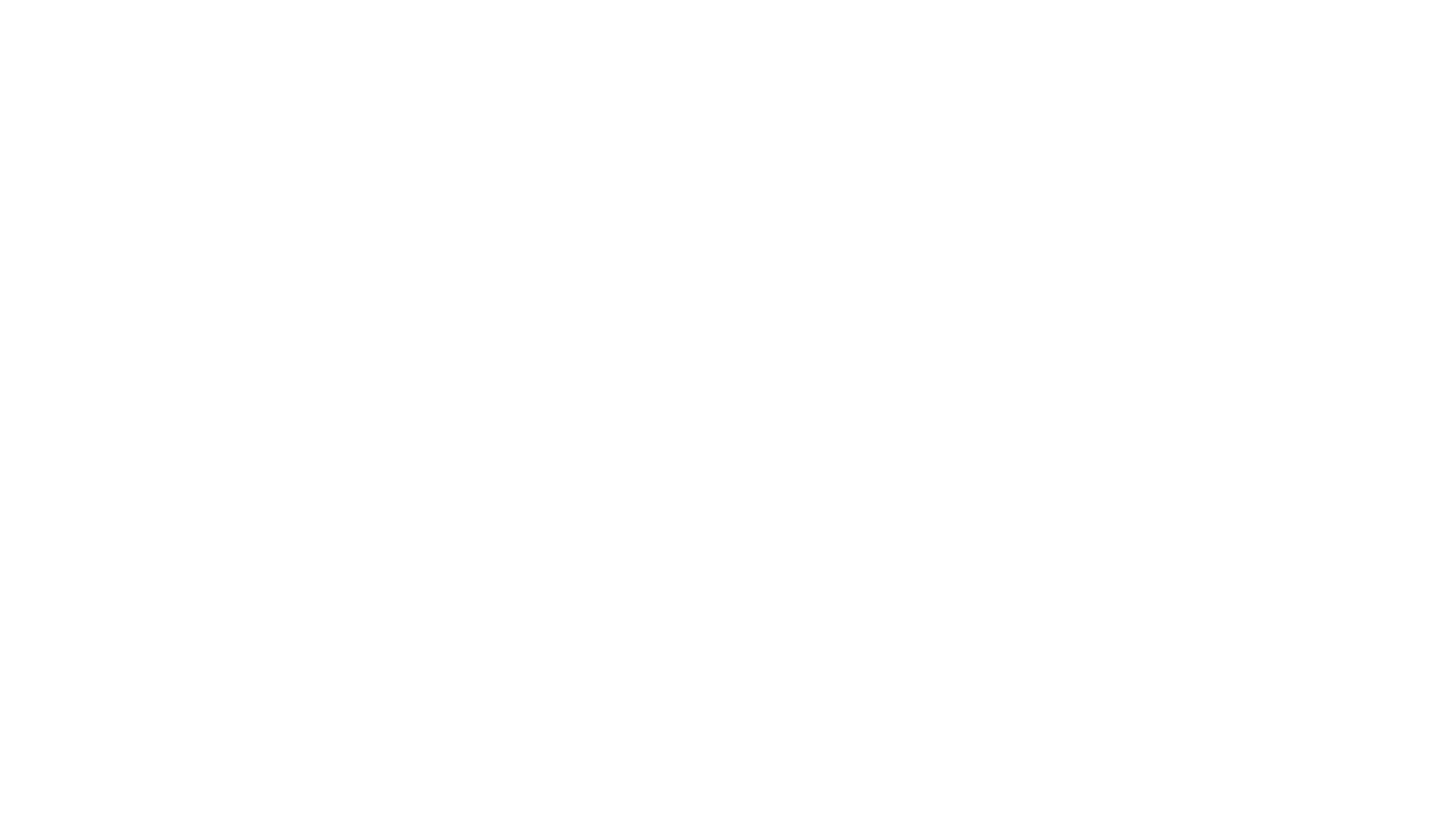 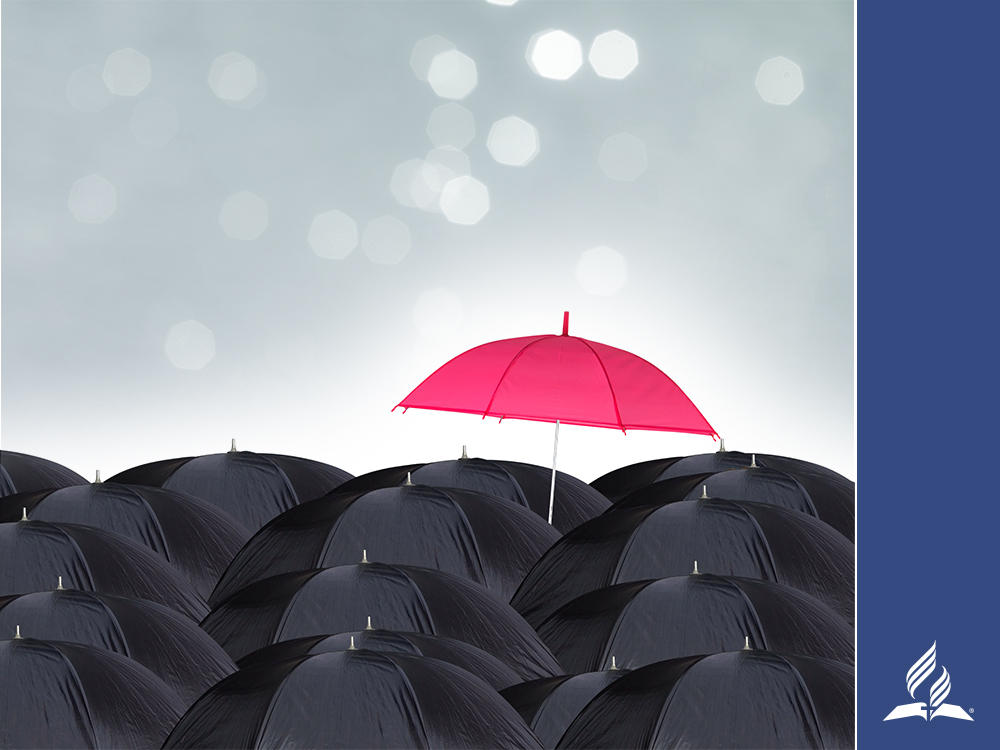 „Mert ne sietséggel jertek ki, és ne futással menjetek; 
mert előttetek megy az ÚR, és követni fog Izráel Istene!”
Ézsaiás 52:12
[Speaker Notes: Ez a mai napig nagy tanulság számunkra is. Sokkal jobban kell bíznunk Isten védelmében és vezetésében. Ő mindig előttünk jár és készíti az utat a probléma megoldásához, amivel szembesülünk. 

Igényeljük Ézsaiás 52:12 ígéretét:

 „Mert ne sietséggel jertek ki, és ne futással menjetek; 
mert előttetek megy az Úr, és követni fog Izráel Istene!”]
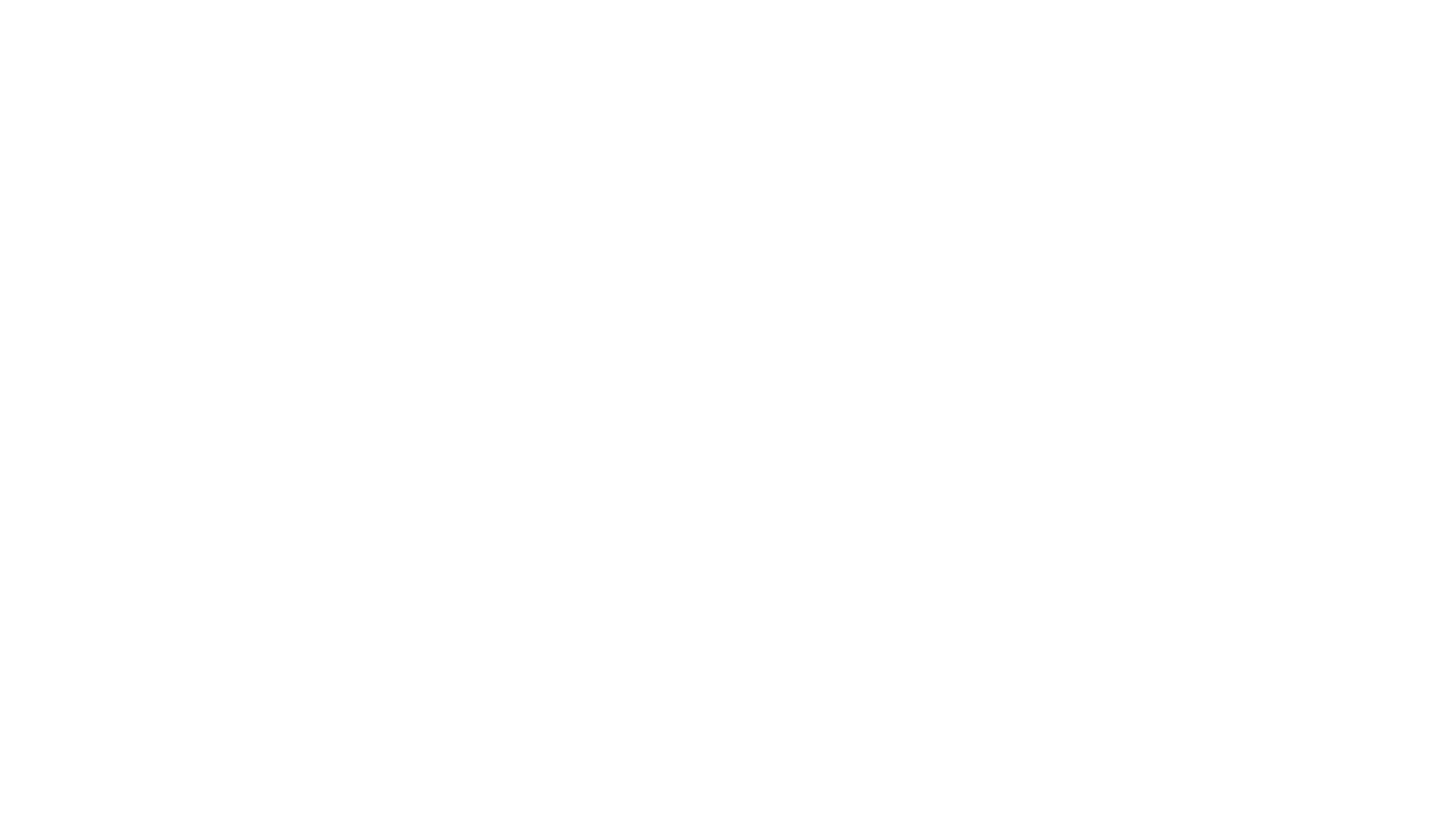 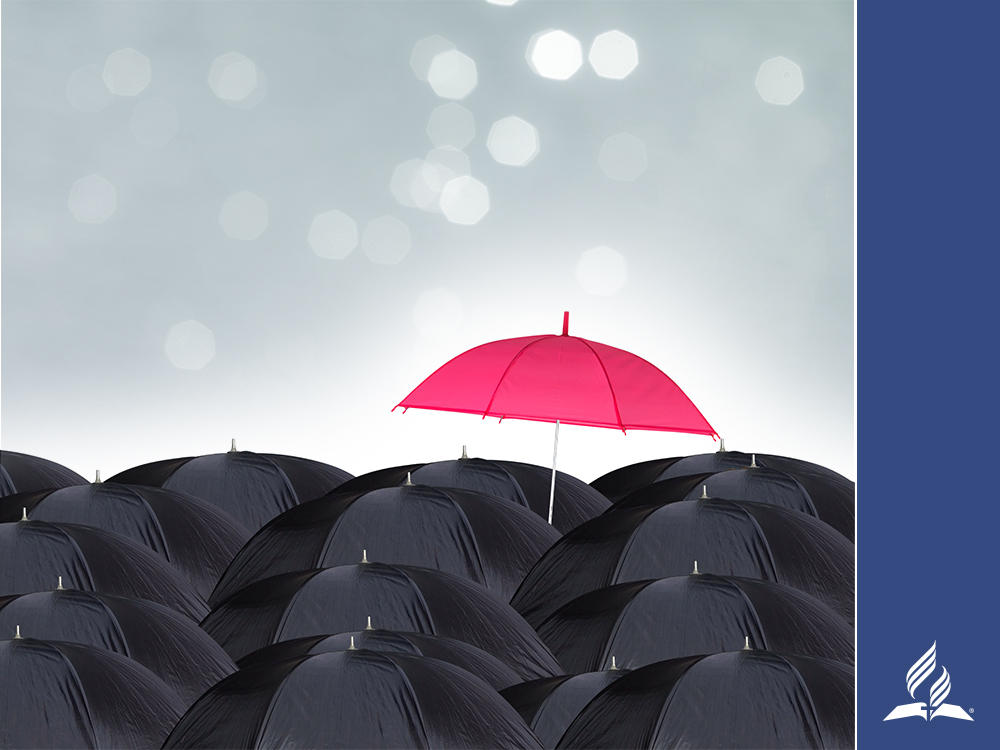 ISTEN UTAT MUTAT A RUGALMASSÁGHOZ   Jákobnak lélektani módszerekkel is
Isten megmutatja Jákobnak, hogy van Megváltója.
Isten megbocsájtása bizonyítékaként új nevet ad Jákobnak. 
Isten megmenti Jákobot és családját a biztos haláltól.
[Speaker Notes: Isten lélektani módszerekkel is utat mutat Jákobnak a rugalmassághoz. 

Megmutatja Jákobnak, hogy van Megváltója. Ellen White így ír róla: „Isten nem hagyta el Jákobot. Irgalmát most is kiterjesztette tévedő, bizalmatlan szolgájára. Az Úr könyörülettel mutatta meg a Megváltót, akire Jákobnak szüksége volt. Jákob vétkezett, de szíve megtelt hálával, amikor meglátta azt az utat, amelyen újra Isten kegyeibe juthat.” (Pátriárkák és próféták183. o.)

Jákob helyreállítása akkor kezdődik, amikor:
Isten megbocsájtása bizonyítékaként új nevet ad Jákobnak „Nem Jákóbnak mondatik ezután a te neved, hanem Izráelnek; mert küzdöttél Istennel és emberekkel, és győztél.” (1Móz 32:28) 
Isten megmenti Jákobot és családját a biztos haláltól.  “Ezt az álmot Ézsaú elmondta katonáinak, és azt a parancsot adta, ne ártsanak Jákóbnak, mert atyja Istene van vele” (Pátriárkák és próféták 198.o.)
Jákob és Ézsau konfliktusa részben az anyagi örökség kérdéséből ered.  Előfordul, hogy anyagi gondjaink miatt gyötör bennünket a stressz és az okozza konfliktusainkat. Ám ha bízunk Istenben és nyitottak vagyunk vezetésére, az Ő rugalmasságra vezető útja elősegíti hűségünk növekedését és erőt ad a továbblépéshez.

Amint értesült róla, hogy szülei mindketten elveszítették állásukat, Mariette Jacobs azonnal tudta, hogy amiben csak tudja, támogatnia kell őket. Azt azonban nem tudta, mekkora pénzügyi stresszel jár majd mindez. Az egész család a húga fizetésére volt utalva. Hónapokig súlyos nélkülözésben éltek. Mariette egy napon így szólt: - Ó, mennyire megennék egy kis jégkrémet! A húga így felelt: - Tudod, mennyibe kerülne egy doboz jégkrém? Közösen összehasonlították a jégkrém árát az alapvetően szükséges dolgok árával és rájöttek, hogy a fagyi többe kerül, mint egy tekercs WC-papír. Vidám nevetgélés közben úgy döntöttek, hogy a WC-papírra nagyobb szükségük van, mint a jégkrémre.  
Ebből az anekdotából Mariette Jacobs később egy elkötelezetett könyvet írt „A nap, amikor WC-papírt ettem: leckék az anyagi nehézségek túléléséhez” címmel.  A könyv a maga kategóriájában bestseller lett. A szerző bizonyítja, hogy az anyagi küzdelmekben szerzett tapasztalatokból nagyon sokat tanultak, például alázatot, szorgalmat, engedelmességet, nagylelkűséget, becsületességet, önfegyelmet, megelégedettséget, türelmet és Istenhez való hűséget.  

Táplálja hűségünket és képessé tesz a rugalmassághoz vezető úton járni, ha a Filippi levél 4:19 verse szerin élünk: „Az én Istenem pedig be fogja tölteni minden szükségeteket az Ő gazdagsága szerint dicsőségesen a Krisztus Jézusban.”]
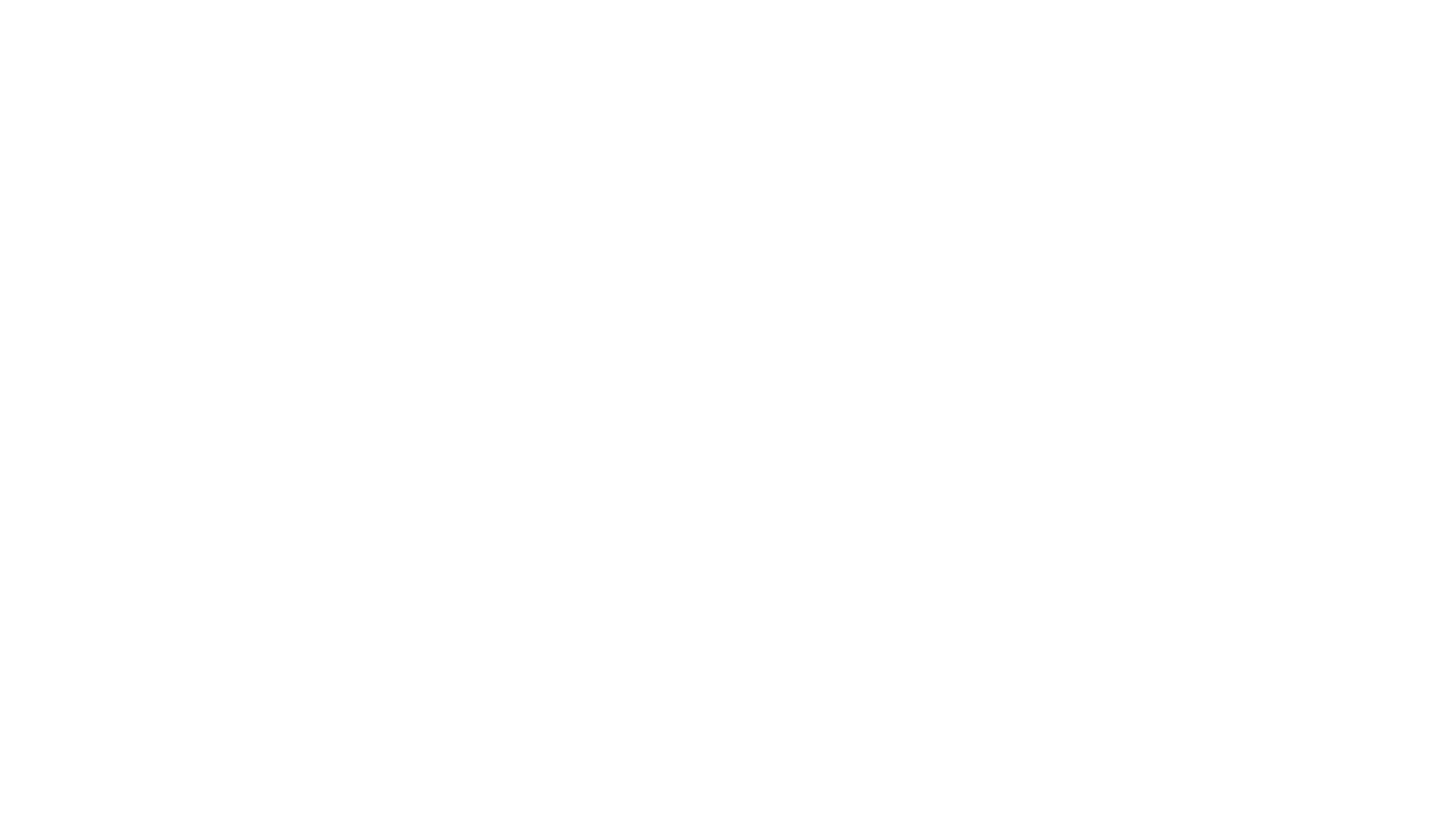 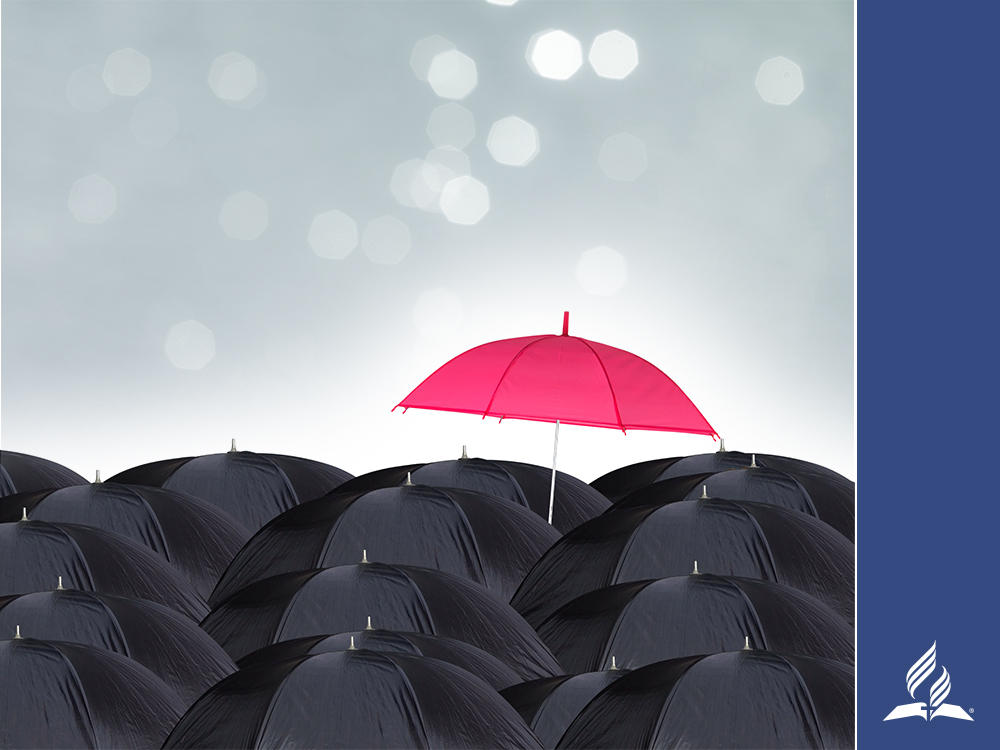 DÁVID
„És megháborodék a király, és felméne a kapu felett való házba, és síra, és ezt mondja vala mentében: Szerelmes fiam, Absolon! Édes fiam, édes fiam, Absolon! Bár én haltam volna meg te helyetted, Absolon, édes fiam, szerelmes fiam!“

2 Sámuel  18:33
[Speaker Notes: DÁVID
 
„És megháborodék a király, és felméne a kapu felett való házba, és síra, és ezt mondja vala mentében: Szerelmes fiam, Absolon! Édes fiam, édes fiam, Absolon! Bár én haltam volna meg te helyetted, Absolon, édes fiam, szerelmes fiam!“
(2 Sámuel 18:33)
 
Sámuel 2. könyvének 18. fejezete végén és a 19. fejezet elején a Biblia élethűen tárja elénk Dávid lelkiállapotát. Lesújtott, könnyező, gyászoló; halott fia, Absolom nevét hangosan kiáltozó apát látunk. Dávidnak, annak ellenére, hogy Isten megőrizte életét a Betsabéval elkövetett bűne után, el kell viselnie négy fia halálát, akik mind gyilkosság áldozatai lesznek és a leánya elvesztését is, akinek, miután megerőszakolták, a közösségtől is el kell szigetelődnie.  
Megfigyelték, hogy a gyermek elvesztése a depresszió, házassági gondok és függőség veszélyével jár a szülőkre nézve.
 
Való igaz, Dávid élete tele van traumákkal. Íme, néhány: 
 
Fiatal pásztorként állandó életveszélyben élt a nyáját zaklató oroszlánok és medvék miatt. (1 Sámuel 17:37)
Kamaszkorában ő maga kockáztatja életét, amikor önként harcol Góliát ellen. (1 Sámuel 17) 
Életét gyakran kockáztatva számtalan csatát vezet a filiszteusok, és az amálekiták ellen. Később hadvezérei kérik, hogy maradjon hátrébb, mert: „ te érsz annyit, mint mi tízezren.” (2 Sámuel 18)   
Viszonya Saul királlyal is gondokkal terhes. A király számtalanszor támadja és üldözi, mert meg akarja ölni. 
Saul király mélyen megalázza Dávidot. Nagy fájdalmat okoz neki azzal, hogy Dávid száműzetése idején máshoz adja férjhez a lányát. (1 Sámuel 25:44) 
Amikor az amálekiták leigáztak számos várost, porig égették őket. Az izraelita lakosokat, asszonyokat, lányokat és gyermekeket pedig magukkal hurcolták. Köztük volt Dávid két felesége is. Nagy elkeseredésükben a saját emberei akarták megkövezni Dávidot. (1 Sámuel 30:1-6) 
Amnon, Dávid fia megerőszakolja Támárt, Dávid lányát. Emiatt Absolom, Dávid másik fia bosszúból megöli Amnont. (2 Sámuel 13:28-29) 
Absalom felkelést szervez saját apja, ellen, és Dávid katonáinak kezétől hal meg.  (2 Sámuel 15-18).]
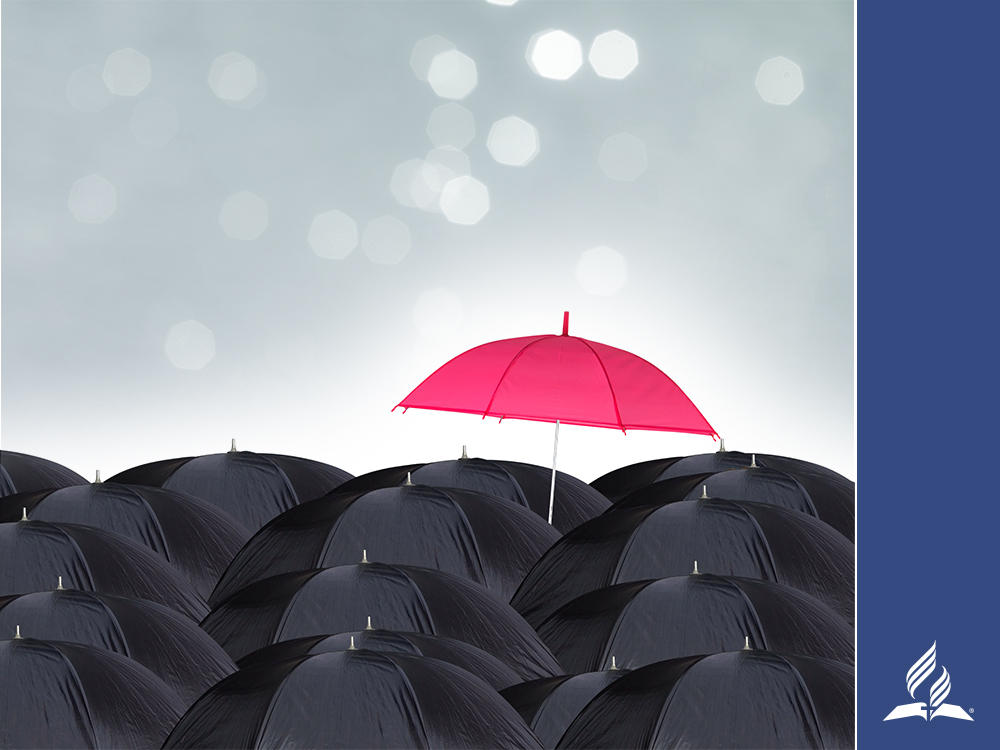 ISTEN UTAT MUTAT A RUGALMASSÁGHOZDávidnak
A rugalmasság életmód. Ezek a szokások nyilvánvalóan jelen vannak Dávid életében:
A rugalmasság döntés kérdése. Kitartasz, mert életcélod, hogy mindig Jézusra figyelj.
A rugalmas emberek felelősséget vállalnak az életükért és nem keresnek kifogásokat.
A rugalmas emberek megbocsájtják a bántást és az erőszakot. 
A rugalmas emberek reálisan látnak és tudják, hogy a pozitív hozzáállás fejleszti jellemüket.
[Speaker Notes: Hogyan képes Dávid ennyi tragikus haláleset és megpróbáló életkörülmény után megnyugodni és továbblépni? 

Isten utat mutat a rugalmassághoz Dávidnak. 
Egy lelkész szerint a rugalmasság mindennapos szokás. Egyes szokások, melyeket leír, nyilvánvalóan jelen vannak Dávid életében. „A rugalmasság életmód. A rugalmasság döntés kérdése. Kitartasz, mert életcélod, hogy mindig Jézusra figyelj. A rugalmas emberek felelősséget vállalnak az életükért és nem keresnek kifogásokat. A rugalmas emberek megbocsájtják a bántást és az erőszakot.”(9) A rugalmas emberek reálisan látnak és tudják, hogy a pozitív hozzáállás fejleszti jellemüket. 
 
A rugalmas emberek úgy fizikailag, mint lelkileg egészségesebben élnek. Amikor Góliát Izrael Istenét becsmérli, Dávid nyugodtan, az Úrba vetett, teljes bizalommal indul el a táborból az istenkáromló óriást megölni. Amikor Saul Dávid felé hajítja kardját, hogy elhallgattassa, ő nyugodtan távozik a palotából Istenbe vetett teljes bizalommal. Teljes bizalmát Istenbe veti akkor is, amikor Absolon masírozik serege élén Jeruzsálem felé. Minden alkalommal ellenálló- képességet mutat a trauma idején és győztesként, békességben tér vissza. 
 
9 SermonCentral.com. Ray Ellis A rugalmasság mindennapos gyakorlat. 2016. Aug.28. Az idézet 2019.Március 13.-án jelent meg https://www.sermoncentral.com/sermons/print?sermonId=94260.]
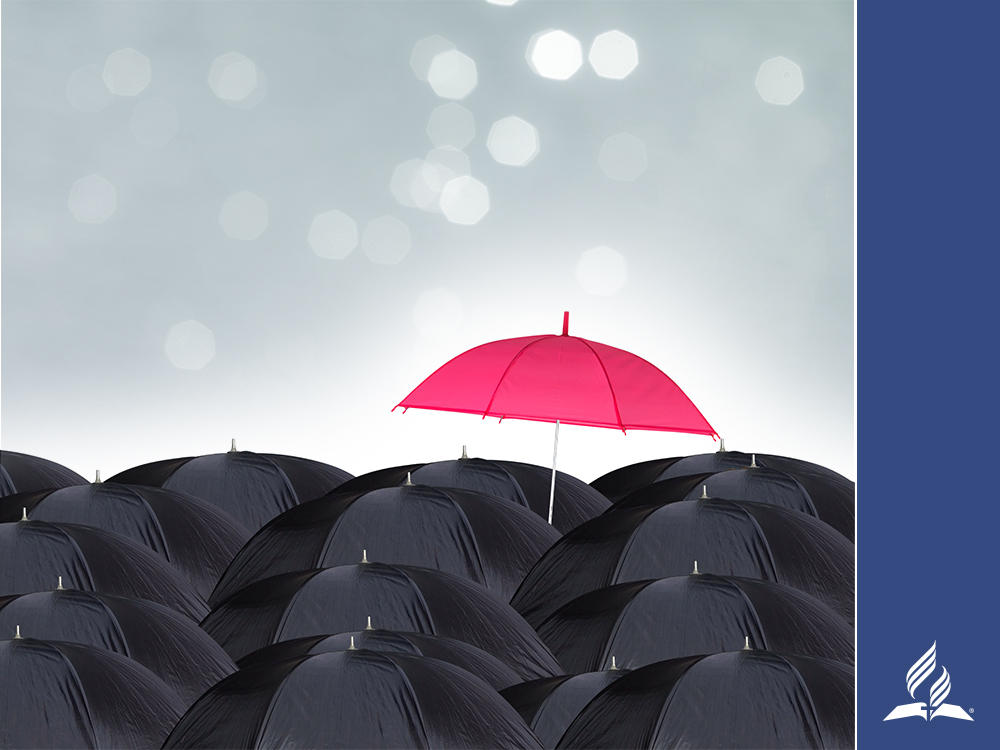 A RUGALMASSÁG POZITÍV EGÉSZSÉGÜGYI HATÁSAI
The experience of more positive emotions and better regulation of negative emotions
Less depressive symptoms
Greater resistance to stress
Better coping with stress, through enhanced problem-solving, a positive orientation, and re-evaluation of stressors
Successful aging and improved sense of well-being despite age-related challenges
Better management of post-traumatic stress disorder (PTSD) symptoms
[Speaker Notes: Kutatások bizonyítják a rugalmasság pozitív egészségügyi hatásait. A felsorolást hallgatva gondoljunk Dávid korai életének egyes eseményeire, vagy akár más bibliai személyére is. „Ezek a tényezők, többek között:

A pozitív érzelmek megtapasztalása és hatásosabb uralkodás a negatív érzelmeken.
Kevesebb depressziós tünet. 
Nagyobb védelem a stresszel szemben. 
A stressz hatékonyabb kezelése, hatékony problémamegoldás, pozitív hozzáállás és a kiváltó tényezők újraértékelése által. 
Tevékeny, hasznos időskor, jólét érzése az öregedéssel járó kihívások ellenére is. 
A (PTSD) poszt-traumatikus stressz tüneteinek jobb kezelése. (Khosla, 2017)”

A tanulmány beszámolója szerint: „A rugalmasság szakértői rámutatnak, hogy kutatásaik eredménye szerint a rugalmasság támogatja az immunrendszer működését.  A rugalmas emberek jobban tudják kezelni negatív érzelmeiket és több pozitív érzésük van, ami objektíven is jobb egészségi állapothoz vezet. Például több immunsejt képződik, és jobban működik az immunrendszer rákos betegek esetében. Kedvezőbb a halálozási arány a csontvelő-átültetésen átesett betegek között.” (10)  Jót tesz az egészségünknek, ha rugalmasak vagyunk! 


10 Pozitív Pszichológiai Program. Mit jelent az ellenállóképesség és miért fontos rugalmasnak lenni? Idézve 2019. Március 13.-án Utolsó frissítés: 2019 Január.  https://positivepsychologyprogram.com/what-is-resilience/. A rugalmasság szakértői hivatkoztak Harry Mills és Mark Dombeck. kijelentéseire.]
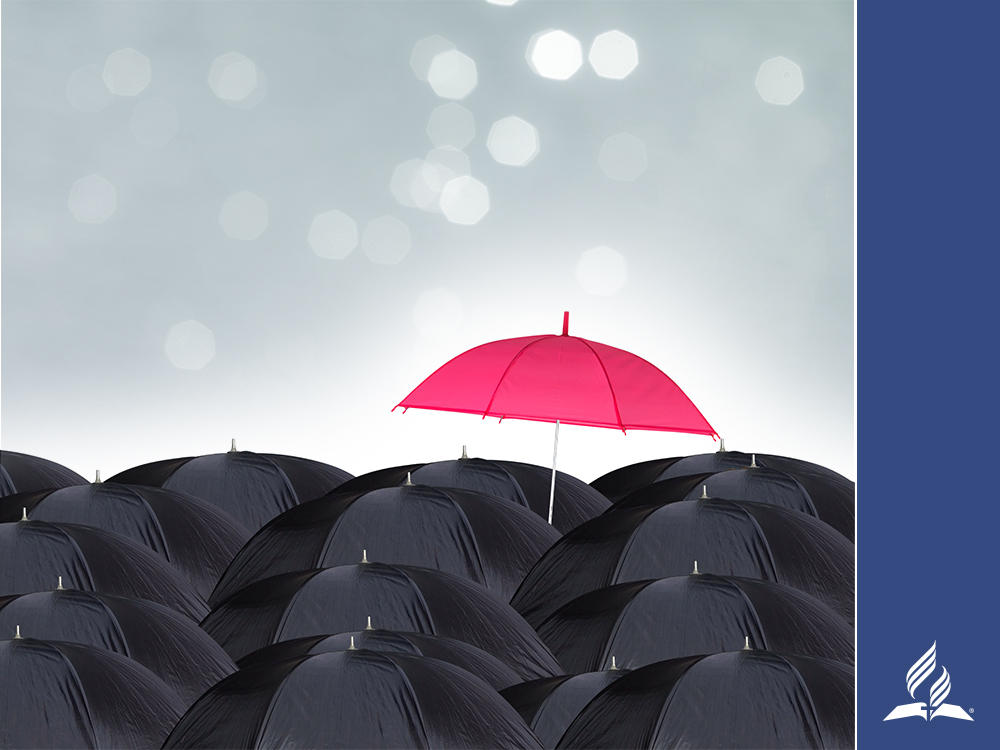 ISTEN UTAT MUTAT A RUGALMASSÁGHOZ   Dávidnak lélektani módszerekkel is
A Zsoltárok könyvében több példát találunk arra, amikor Dávid a nehézségek közepette vigasztalást talál és erőt nyer Istennél: 
Imádságban viszi gondjait Isten elé. 
Még a lehetetlennek tűnő helyzetekben is pozitívan nézi imádkozás közben az ügyet.
Bízik Istenben. 
Dicsőíti Istent az áldásaiért. 
Imádja Istent. 
Együtt dolgozik Istennel.
[Speaker Notes: Hogyan tanulja meg Dávid, hogy Istentől függjön a rugalmassága érdekében? 
Isten lélektani módszerekkel mutat utat Dávidnak a rugalmassághoz. 
Dávid már kamaszkorában megtanulta, hogy életének külső sötétsége belső sötétséget eredményez. De Dávid tudja, hogyan fordítsa belső sötétségét Isten világossága felé. Hozzá, Aki a világ Világossága. Dávid legnagyszerűbb módszere az, hogy minden gondját az Úr elé viszi imádságban. „Dávid azonban megerősíté magát az Úrban, az ő Istenében.” (1 Sámuel 30:6)
 
Amikor Dávid imádkozik, vagy zsoltárt énekel, az Úr elé viszi minden szorongását és az Úr lába elé teszi nehéz terheit. Dávid tudja, hogy Isten megérti elkeseredett szavainkat is. Ahogy Dávid mondja: „Felette igen szorongattatom; de mégis, hadd essünk inkább az Úr kezébe, mert nagy az ő irgalmassága.“ (2 Sámuel 24:14) 

A Zsoltárok könyvében több példát találunk arra, amikor Dávid a nehézségek közepette vigasztalást talál és erőt nyer Istennél: 
Imádságban viszi gondjait Isten elé. 
Még a lehetetlennek tűnő helyzetekben is pozitívan nézi imádkozás közben az ügyet.
Bízik Istenben. 
Dicsőíti Istent az áldásaiért. 
Imádja Istent. 
Együtt dolgozik Istennel. 
Azt mondják, a nehézségek megtörik az embert. Dávid minden szerencsétlenséget túlélt. Nem tört meg. Megcsinálta! Dávidot mind a mai napig Izrael legnagyobb királynak tartják és ő az „Isten szíve szerint való férfiú” példaképe.(ApCsel 13:22)]
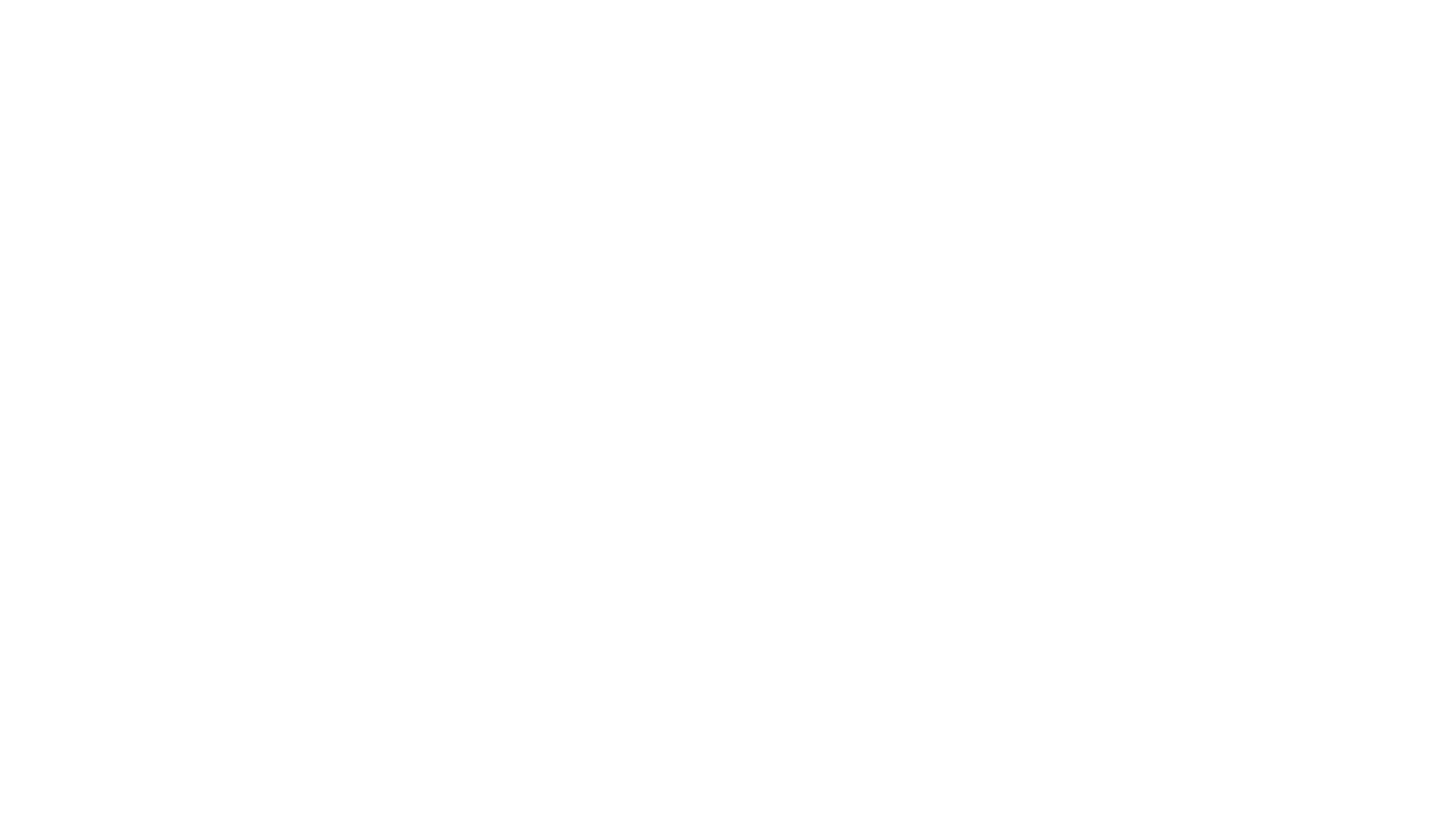 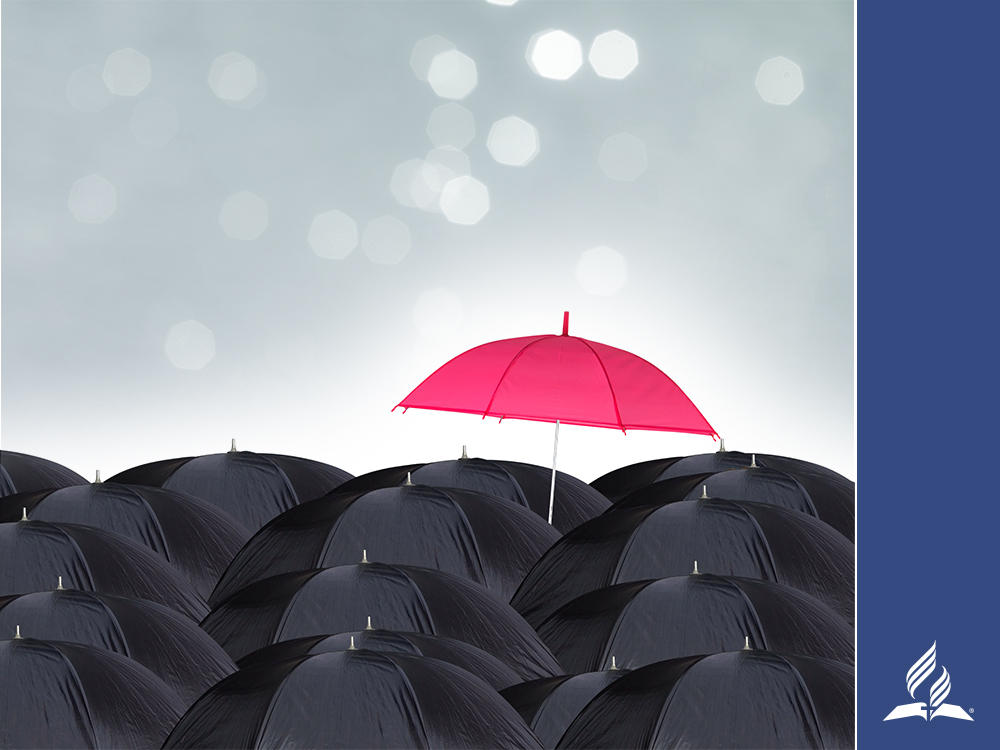 NAOMI
„És ő monda nékik: Ne hívjatok engem Naóminak, hívjatok inkább Márának, mert nagy keserűséggel illetett engem a Mindenható.
Többed magammal mentem el, és elárvultan hozott vissza engemet az Úr; miért hívnátok hát engem Naóminak, holott az Úr ellenem fordult, és a Mindenható nyomorúsággal illetett engemet?”        Ruth 1:20-21
[Speaker Notes: NAOMI 
 
„És ő monda nékik: Ne hívjatok engem Naóminak, hívjatok inkább Márának, mert nagy keserűséggel illetett engem a Mindenható.
Többed magammal mentem el, és elárvultan hozott vissza engemet az Úr; miért hívnátok hát engem Naóminak, holott az Úr ellenem fordult, és a Mindenható nyomorúsággal illetett engemet?” (Ruth 1:20-21)
 
Naomi életének java fájdalmas eseményekkel telik, melyektől megkeseredik. A keserű hozzáállást nemcsak a családját körülvevő külső sötétségben történő események növelik benne, hanem a szívében felszaporodó sötétség is. 
 
Eliméleket az éhínség kényszeríti rá, hogy feleségével, Naomival és fiaival, Mahlonnal és Kiljonnal együtt elhagyja otthonát és Moáb földjére meneküljön az éhhalál elől. Elimélek rövidesen meghal, magára hagyva Naomit egy idegen nép között a két fiú gondjával. Mahlon és Kiljon hamarosan megnősülnek, moábita lányokat vesznek feleségül, Orpa-t és Ruth-t. A fiatal pároknak tíz esztendeig nem születik gyermekük. Majd a férfiak meghalnak. Ennek következtében az asszonyok megélhetése veszélybe kerül. Naomi keserűségről árulkodó kijelentése (20. v.) kifejezi az átélt traumák miatti elkeseredettségét. Népétől távol, a más istenhitűek között, minden szerencsétlenségét és nyomorát Istennek tulajdonítja.  

Zsidó és keresztény írásmagyarázók szerint Elimélek halála Isten büntetése volt, amiért családját a pogány népek lakta Moáb földjére költöztette. A fiúk halála pedig a pogány nőkkel kötött házasságuk büntetése volt. Ha így van, akkor e család minden szenvedése az emberi döntések, rossz választások következménye.]
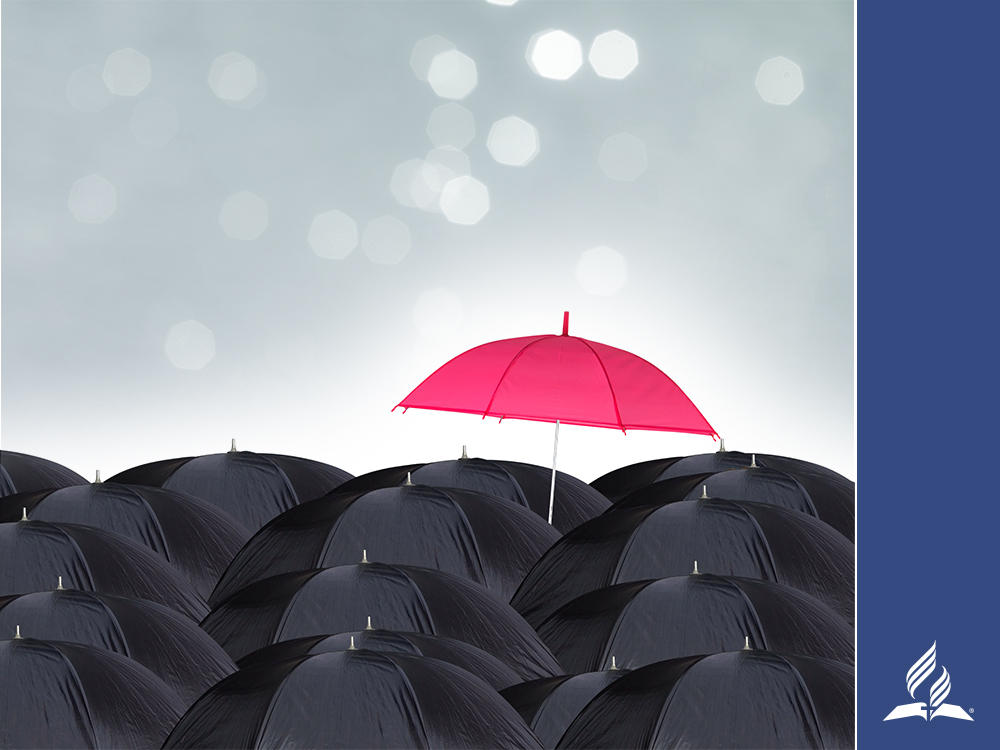 ISTEN UTAT MUTAT A RUGALMASSÁGHOZ   Naominak lélektani módszerekkel
Ahogy Dávid tette, Naomi is Isten elé viszi panaszát. 
Ő is Istent okolja, de miután áldásaiban részesült, dicsőíti Istent mindenki előtt.
Naomi nem zárkózik magába, hanem elfogadja a közösség támogatását.
[Speaker Notes: Hogyan tér vissza Naomi a helyes útra, arra a helyre, amit Isten készített el neki? 

Isten lélektani módszerekkel mutat utat Naominak a rugalmasság felé. 

Ahogy Dávid tette, Naomi is Isten elé viszi panaszát. Az emberek nehezen viselik a fájdalmat és perelnek Istennel.  Isten azonban azt szeretné, hogy vele beszéljünk, ne másokkal. Tőle kérdezzük meg: - Miért, Uram?  Naomi szintén Istent okolja fájdalmáért. Isten vádolása nem a megbirkózás legjobb módja, ám amikor a keserű Mara hazatér, Isten mégis megáldja őt. A belső sötétség eloszlik és amint újra Naomi lesz, az asszony dicsőíti Istent.  
Naomi másik megoldási módszert is alkalmaz a rugalmasság fejlesztése érdekében. Elfogadja szülővárosa közösségének támogatását. Ez nagyban segít megbirkózni a fájdalommal. Nem zárkózik magába a fájdalmával, hanem engedi, hogy a közösség támogassa a nehéz időkben.  Majd ugyanazokkal a barátokkal együtt örülhet a jobb napokban. Nekünk is gyógyító közösséggé kell válnunk. Családként egy támogató gyülekezeti közösség enyhítheti a fájdalmat, érzelmi támogatást nyújthat és segíthet a gyakorlati ügyek megoldásában is.   
Sokan ismerik Helen Keller (1880-1968) történetét. Ő a rugalmasság gyönyörű példája. 19 hónapos korában megsüketült és megvakult.  A tanulás megszokott módjától megfosztva a normális mentális fejlődés se volt lehetséges számára. De Ann Sullivan, egy példátlan türelmű és kitartó tanárnő megtanította a kislányt beszélni, olvasni, és a kezével „hallani”. Ez úgy volt lehetséges, hogy a tanárnő, Ann, maga is majdnem vak volt, ezért teljesen átérezte a Helen vakságával járó frusztrációt és korlátokat. 
A belső sötétségből kiszabadulva Helen Keller főiskolai diplomát szerzett és 12 könyvet írt. Népszerű szónok, aki előadásokat tart a hozzá hasonlóan előítéletek áldozataiként élők sorsának javítása érdekében. Az Amerikai vakok tengerentúli Társaságának képviselője lett és 35 országban járt, mind az öt kontinensen. Több millió embert inspirált ezzel az 1940-es, 50-es években.]
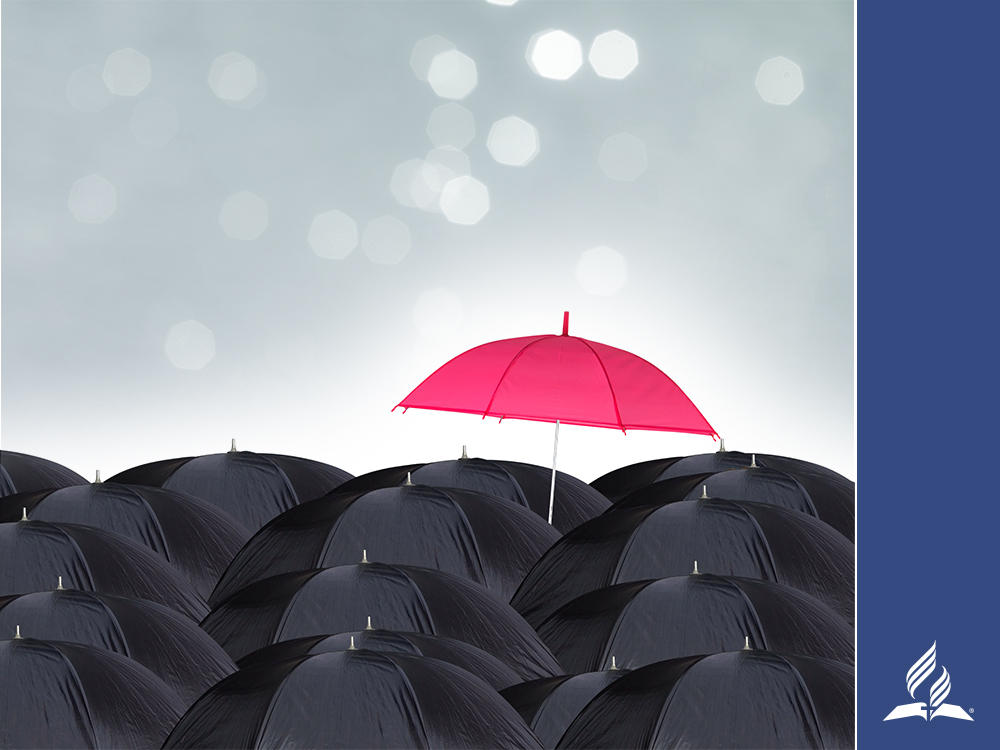 „hanem dicsekedünk a háborúságokban is, tudván, hogy a háborúság békességes tűrést nemz, a békességes tűrés pedig próbatételt, a próbatétel pedig reménységet.”  

 Róm 5:3-4
[Speaker Notes: Helen Keller története csodálatos példája annak, hogyan tehetnek valakit a legyőzhetetlen akadályok erősebbé a lehangoló helyzetekben. A Biblia tanúsítja a szenvedés jelentőségét, mert az jellemfejlődéshez vezet: „hanem dicsekedünk a háborúságokban is, tudván, hogy a háborúság békességes tűrést nemz, a békességes tűrés pedig próbatételt, a próbatétel pedig reménységet.” (Róm 5:3-4)
 
 
 
BEFEJEZÉS
 
Négy bibliai alakról beszéltünk ma, de rajtuk kívül még számos férfi és nő történetét örökítette meg a Szentírás, akiknek szenvedése és felemelkedése mind Isten dicsőségét bizonyítja. Történetük sok más ember javát szolgálta saját korukban és azóta is generációkon át. Mindnyájunkra hatással van Noé, Ábrahám, József, Jób, Mózes, Ráhel, Ruth, Anna, Eszter, Mária, Keresztelő János, Péter és Pál apostolok rugalmassága. Szenvedtek és Isten kegyelméből győzedelmeskedtek, mert megfogadták Isten tanácsait és az Ő utasításait követték.]
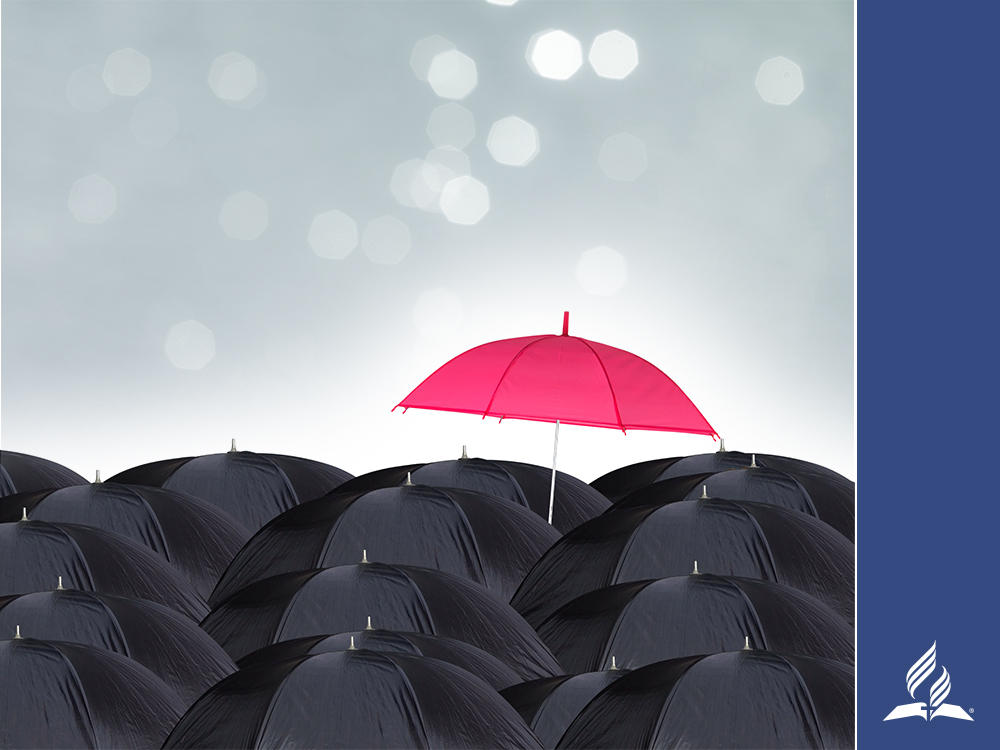 ISTEN MINDIG BIZTOSÍTJA A RUGALMASSÁGHOZ VEZETŐ UTAT
Az embernek 
REMÉNYRE van szüksége és éreznie kell, hogy szükség van rá. 
Ezek az Istentől kapott vágyak segítenek 
rugalmas alkalmazkodóképességgel visszatérni az eredeti, normális állapotba.
[Speaker Notes: Isten mindig biztosítja a rugalmassághoz vezető utat.  

Az embernek reményre van szüksége és éreznie kell, hogy szükség van rá. Ezek az Istentől kapott vágyak segítenek rugalmas alkalmazkodóképességgel visszatérni az eredeti, normális állapotba.]
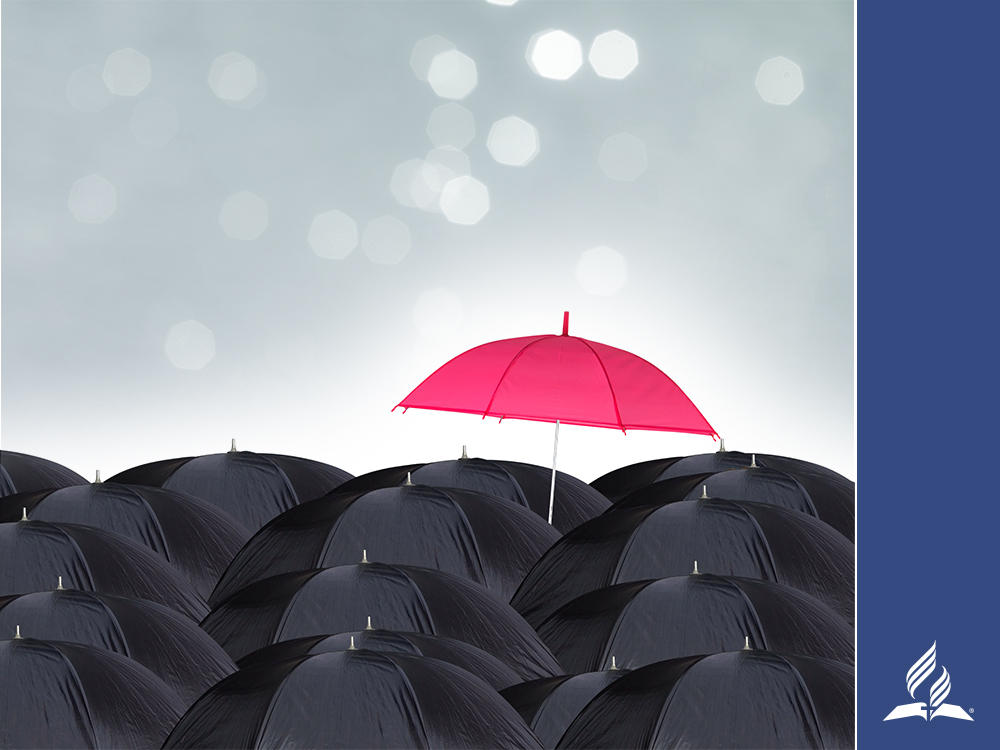 Bizony, bizony mondom néktek, hogy sírtok és jajgattok ti, a világ pedig örül: ti szomorkodtok, 
hanem a ti szomorúságtok örömre fordul.

 János  16:20
[Speaker Notes: Fájdalommal és igazságtalansággal teli világban élünk. Nemcsak tanúi vagyunk a szenvedésnek és halálnak, hanem mi magunk is megtapasztaljuk azt.  Jézus mégis azt ígéri, hogy ez a fájdalom örömre fordul: „Bizony, bizony mondom néktek, hogy sírtok és jajgattok ti, a világ pedig örül: ti szomorkodtok, hanem a ti szomorúságtok örömre fordul.” (János 16:20). 

Ez az üzenet talán egy éppen szenvedő barátunknak, rokonunknak szól. Lehet, hogy nagy szüksége van a jelenlétünkre. Szeretteink fájdalma talán segít megtanulnunk, hogyan támogassunk hatásosan másokat Isten kezeként, vagy lábaként.  Még gyülekezeti közösségünk is gazdag áldásokban részesülhet szeretetteink támogatása által. Jó dolgok születhetek a fájdalmas tapasztalatokból. 

Talán nehéz időket élünk. Nehézségeink lehetnek életünk egyes területein. Egészségi, családi, munkahelyi, párkapcsolati, hitéleti vagy gyülekezeti gondok gyötörhetnek bennünket. Vagy talán a régmúltban voltak olyan megrázó élményeink, melyeknek traumatizáló következményei ma is gyötörnek bennünket lelkileg és érzelmileg. Talán annyira súlyos a helyzet, hogy hivatásos szakember, pszichológus, vagy pszichiáter segítségének igénybevételét fontolgatjuk. Bármilyen helyzetben is legyünk, nem vagyunk egyedül! 

Isten megáldhat bennünket közvetlenül és embertársaink támogatása által közvetve is. Engedjük meg Istennek, hogy dolgozzon az életünkben! Tartsuk nyitva az imádság és a Biblia tanulmányozásának útját! Mondjuk el neki érzéseinket. Teljes bizalmunkat Őbelé vessük és dicsőítsük Őt! Minden kapott áldásunkat osszuk meg másokkal! Vegyünk részt gyülekezetünk hitéletében!]
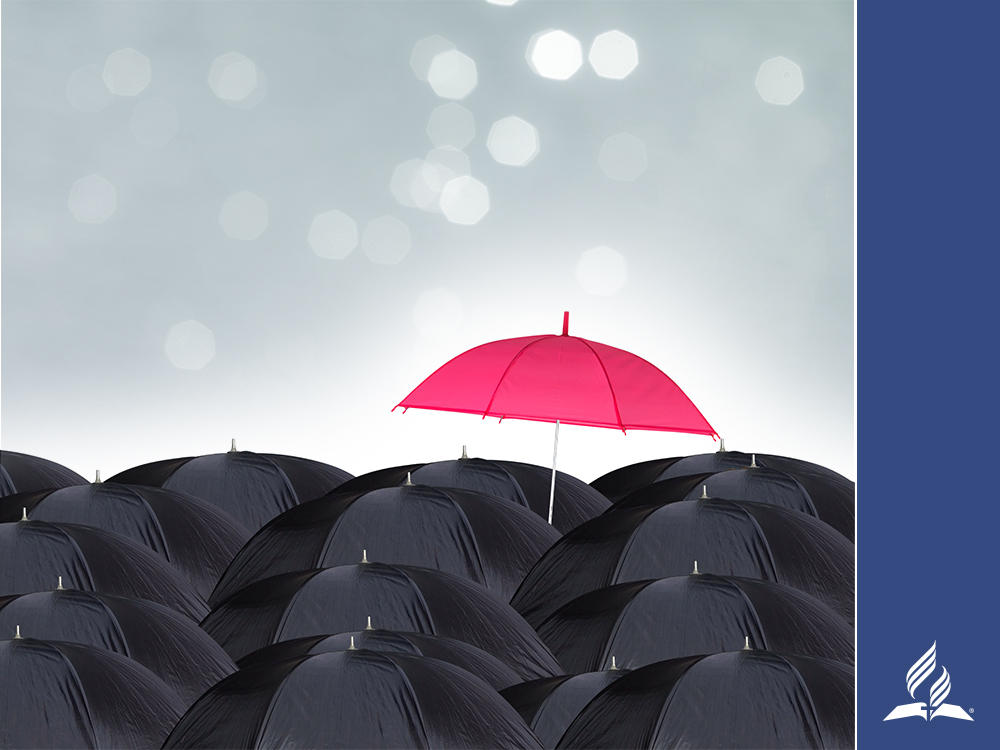 Rám jöttek veszedelmem napján; de az Úr volt az én támaszom.
És kivitt engem tágas helyre; kiragadt engem, mert kedvét leli bennem.

Zsolt 18:18-19
[Speaker Notes: Kérjünk segítséget, még ha nem is értjük teljesen, miért engedi Isten a fájdalmas dolgokat megtörténni. Támaszkodjunk valakire, akiben megbízunk! Beszéljünk vele arról, ami bánt bennünket! Nem vagyunk egyedül! Végül pedig, legyünk türelmesek, hiszen Ő nem enged meg nagyobb fájdalmat az életünkben, mint amit el tudunk hordozni. Ugyanakkor kapaszkodjunk az Ő ígéreteibe:  

Rám jöttek veszedelmem napján; de az Úr volt az én támaszom.
És kivitt engem tágas helyre; kiragadt engem, mert kedvét leli bennem.
Zsolt 18:19-20]
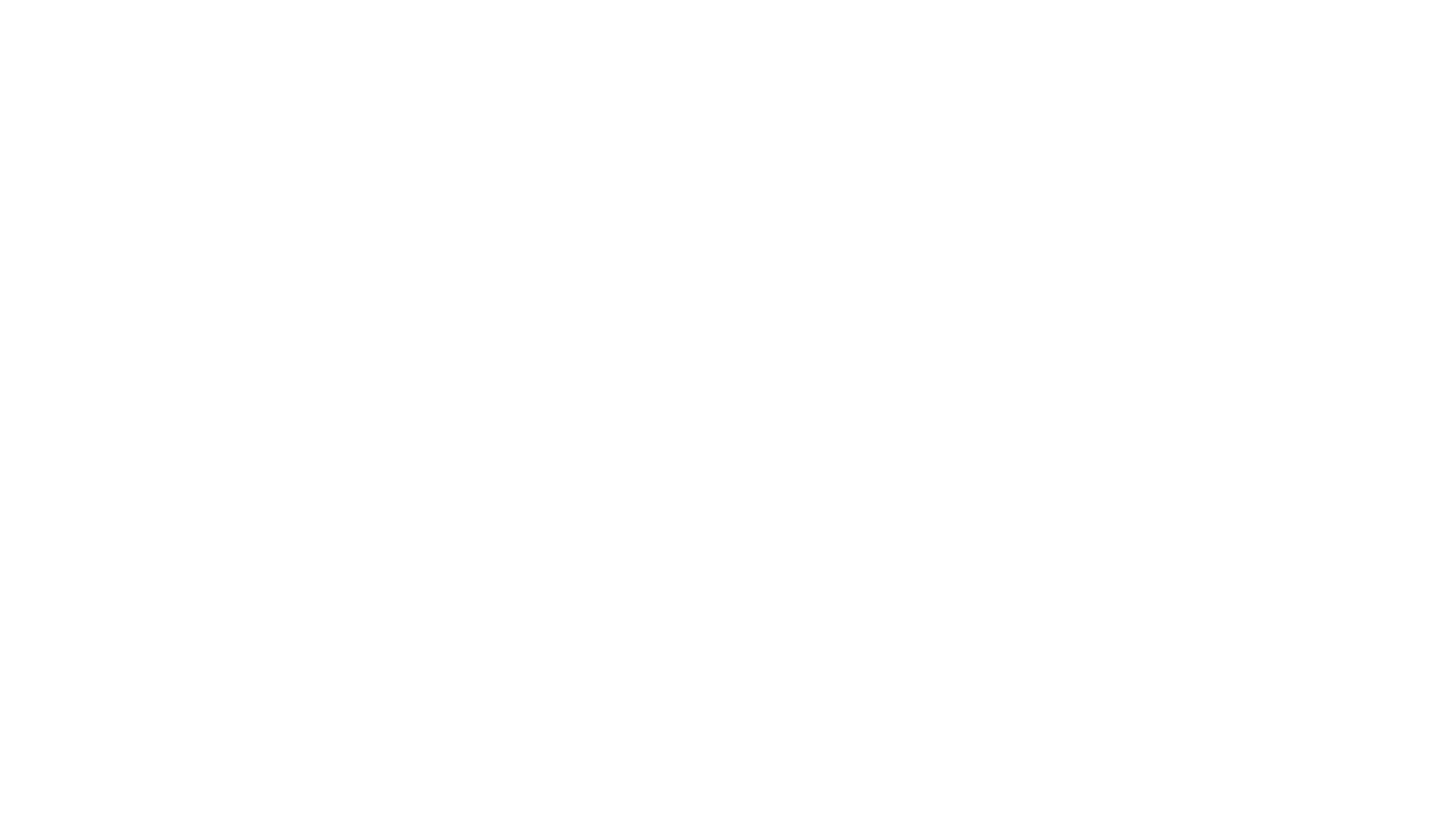 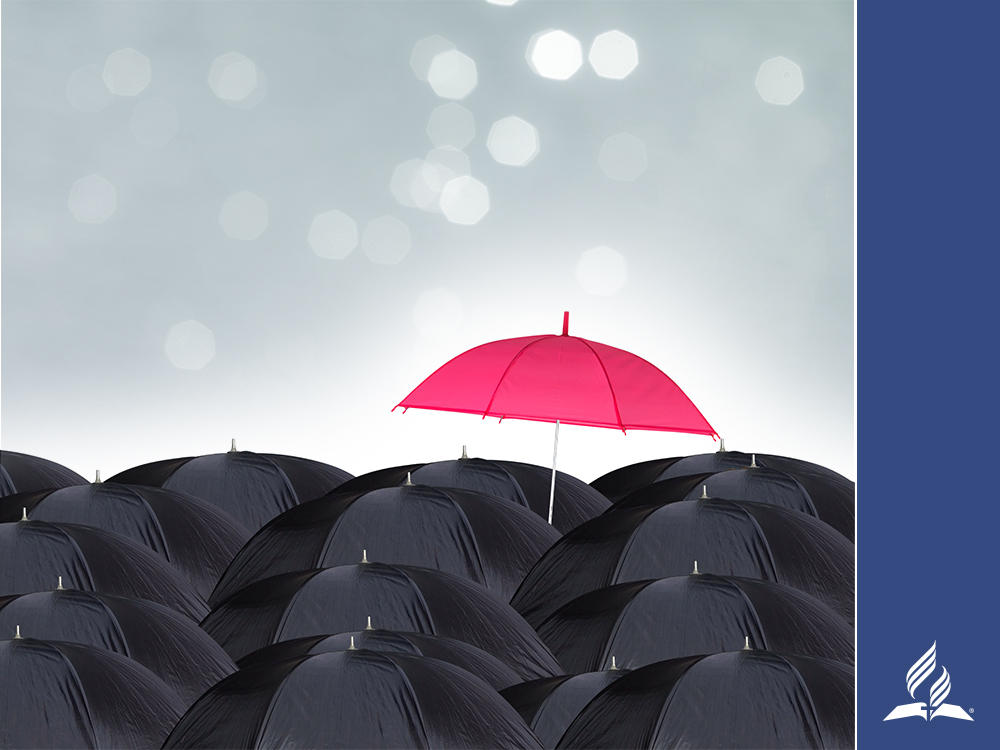 Tollaival fedez be téged, 
és szárnyai alatt lészen oltalmad;
 pajzs és páncél az ő hűsége.

Zsolt 91:4
[Speaker Notes: Tollaival fedez be téged, és szárnyai alatt lészen oltalmad; paizs és páncél az ő hűsége.
Zsolt 91:4
 
 
Isten áldása kísérjen mindnyájunkat, miközben megengedjük az Úrnak, hogy segítsen megküzdeni gondjainkkal, és erősítsen fájdalmas helyzeteink megoldásában. Isten adjon nekünk bölcsességet, hogy gyülekezetként és egyénenként is hatékony támogatást tudjunk nyújtani a szenvedőknek. Hogy mindannyian Isten útját válasszuk a rugalmassághoz.  
Ámen.]